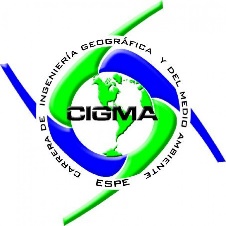 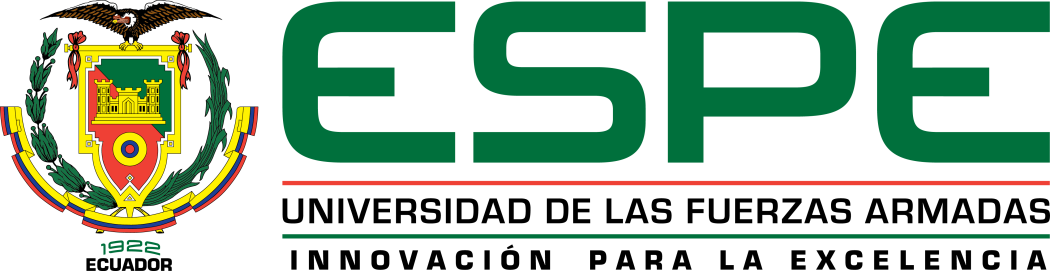 DEPARTAMENTO DE CIENCIAS DE LA TIERRA Y CONSTRUCCIÓN
CARRERA DE INGENIERÍA GEOGRÁFICA Y DEL MEDIO AMBIENTE
“PREDICCIÓN ESPACIAL DE LOS PARÁMETROS PH Y CONDUCTIVIDAD ELÉCTRICA, EN EL SUELO DEL CANTÓN MONTECRISTI,MEDIANTE TÉCNICAS GEOESTADÍSTICAS Y MÍNIMOS CUADRADOS COLOCACIÓN (LSC)”
Director de carrera:      Ing. Wilson Jácome, Mg.
Director del proyecto:  Ing. Armando Echeverría, Mg.
Oponente designado:  Ing. Izar Sinde, Mg.
Secretario académico: Dr. Marcelo Mejia M.
Autor: Arellano Pérez John Alexis
PROBLEMA
Producción Agrícola
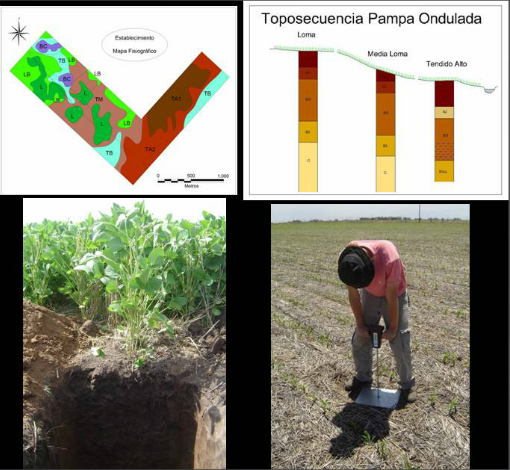 El costo que representa la realización de un estudio agrológico es alto
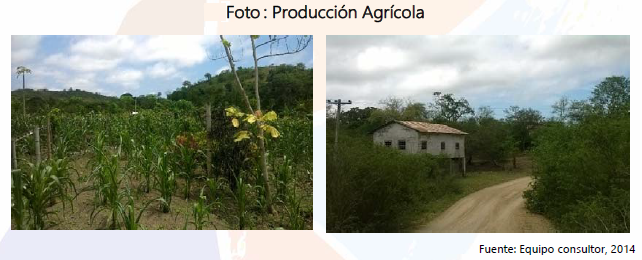 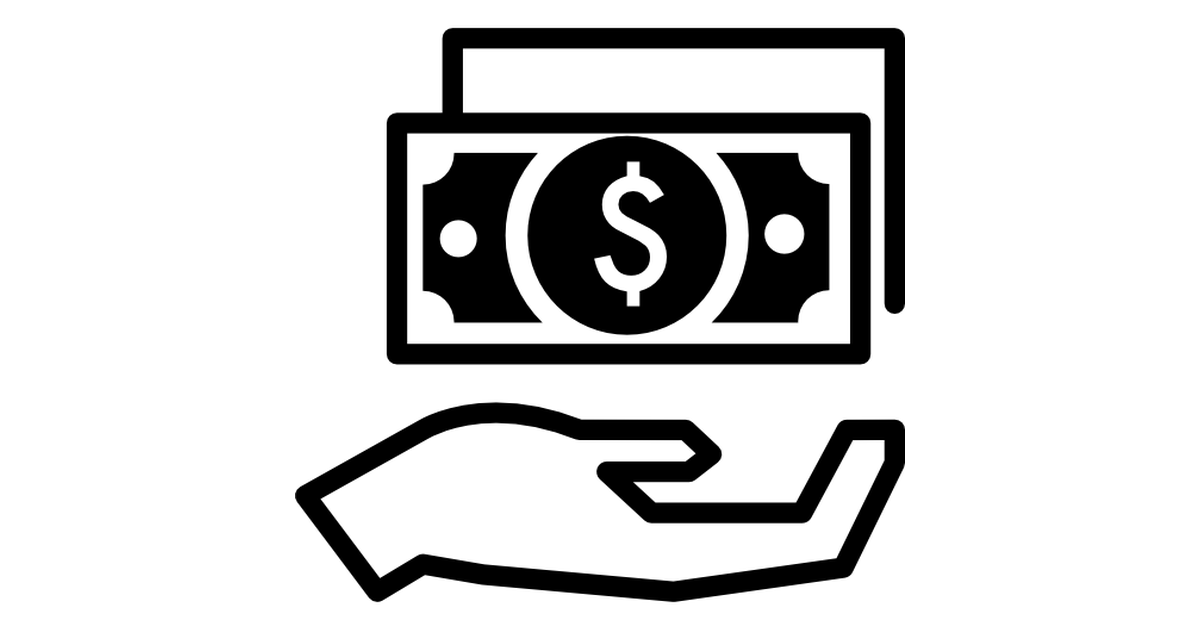 efecto
Comercialización de los productos agrícolas
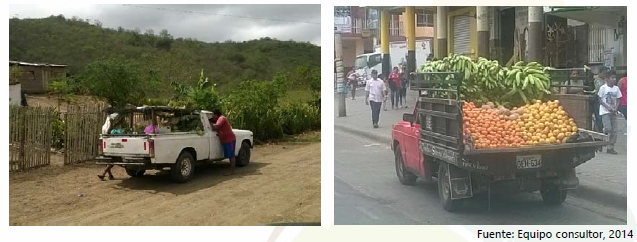 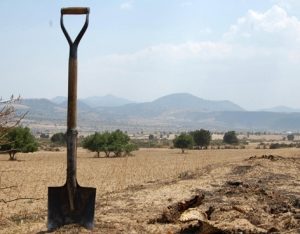 Abandono de los campos
Reducidas políticas publicas para el fomento del agro
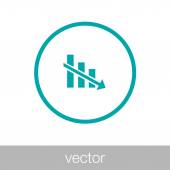 La producción agrícola de Montecristi se desenvuelve en escenarios rústicos, donde prima la falta de tecnología y capacitación técnica
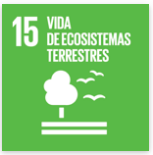 enfoque
En una creciente demanda de localizar nuevas áreas aptas para cultivos, con planificación
ÁREA DE ESTUDIO
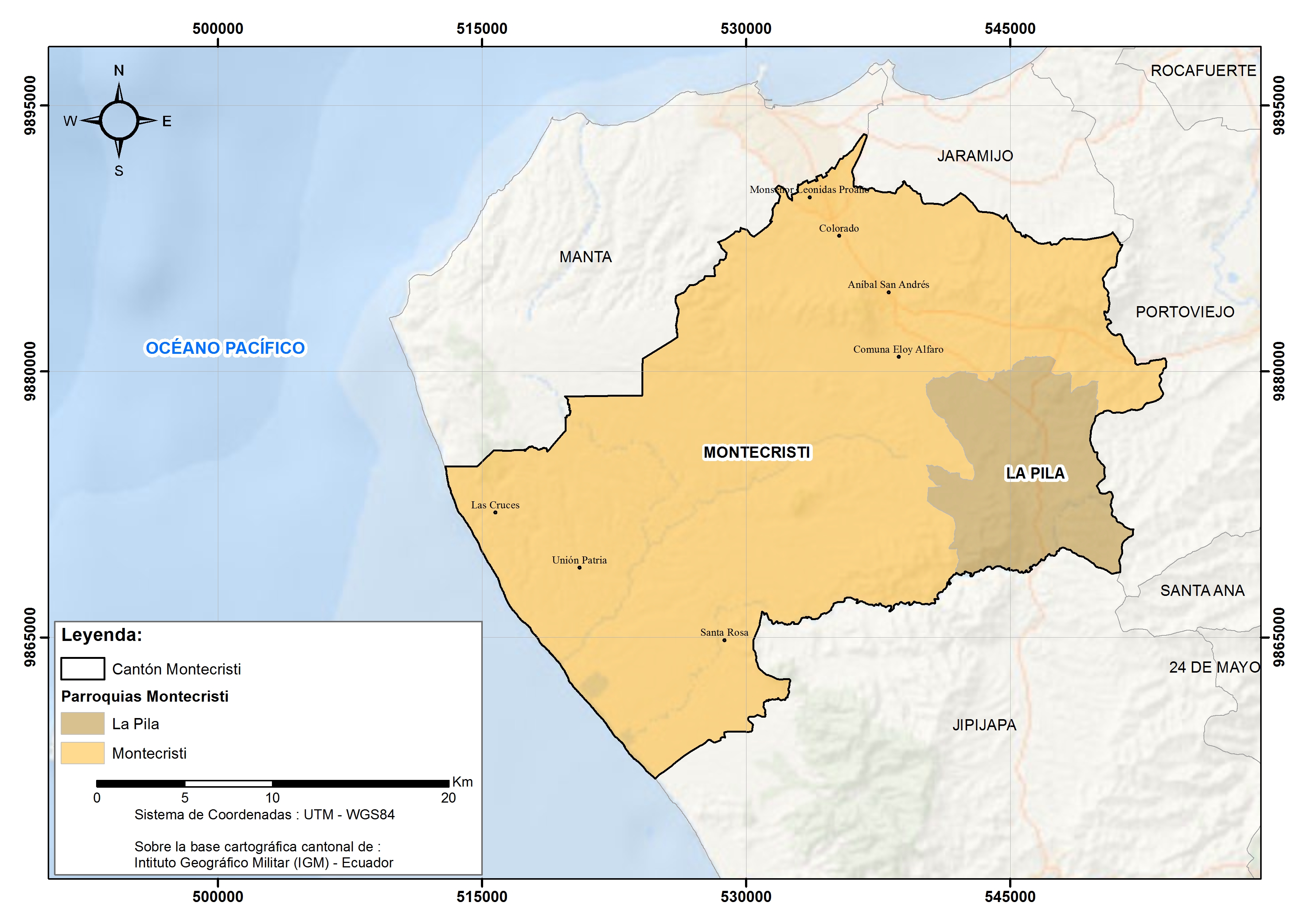 La extensión del área es de aproximadamente  745,54 Km2
OBJETIVOS
OBJETIVO GENERAL
Generar modelos de predicción espacial de los parámetros pH y conductividad eléctrica, para el suelo del cantón Montecristi, mediante técnicas geoestadísticas y mínimos cuadrados colocación (LSC).
OBJETIVOS ESPECIFICOS
Recopilar y validar los datos georreferenciados.
Obtener un modelo de predicción para cada parámetro, utilizando técnicas geoestadísticas como el variograma y el predictor Kriging.
Generar la matriz covarianza empírica del set de datos y desarrollar el modelo de predicción para cada parámetro, a través de mínimos cuadrados colocación (LSC).
Comprobar los modelos de predicción resultantes, a través de puntos de validación entre el método estocástico Kriging y mínimos cuadrados colocación (LSC).
METAS
Una base de datos geográfica con información recopilada del Web Map Service del Instituto Espacial Ecuatoriano (IEE).

Un mapa 1:25.000, por cada modelo de predicción espacial de pH y conductividad eléctrica generado mediante técnicas geoestadísticas.

Un mapa 1:25.000,  por cada modelo de predicción espacial de pH y conductividad eléctrica aplicando mínimos cuadrado colocación (LSC).

Un reporte con los datos de validación de cada modelo de predicción obtenido, con sus respectivos errores de predicción por cada parámetro.
HIPÓTESIS
La aplicación de un modelo de predicción por mínimos cuadrados colocación (LSC), de los parámetros pH y conductividad eléctrica (CE) de los suelos del cantón Montecristi, genera un menor grado de incertidumbre que un modelo de predicción generado por la interpolación mediante Kriging.
FUNDAMENTOS CONCEPTUALES
TÉCNICAS GEOESTADÍSTICAS
MÍNIMOS CUADRADOS COLOCACIÓN (LSC)
Hoy en día, la geoestadística es una técnica que sirve para analizar y predecir los valores de una variable que está distribuida en espacio o tiempo (Luna, 2012)
Es una técnica matemática de gran precisión que se aplica a datos dispersos mediante métodos estadísticos (Furones, 2007).
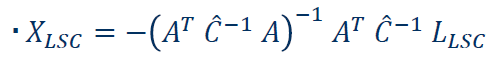 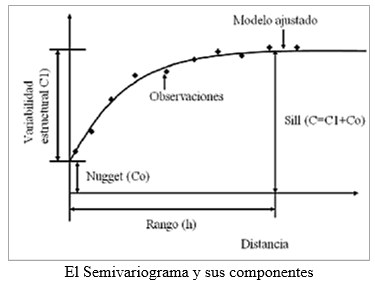 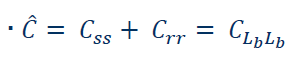 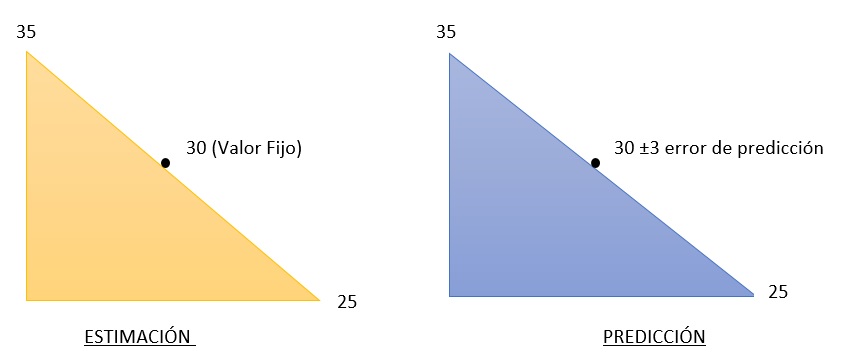 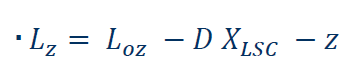 METODOLOGÍA
Recopilación de datos
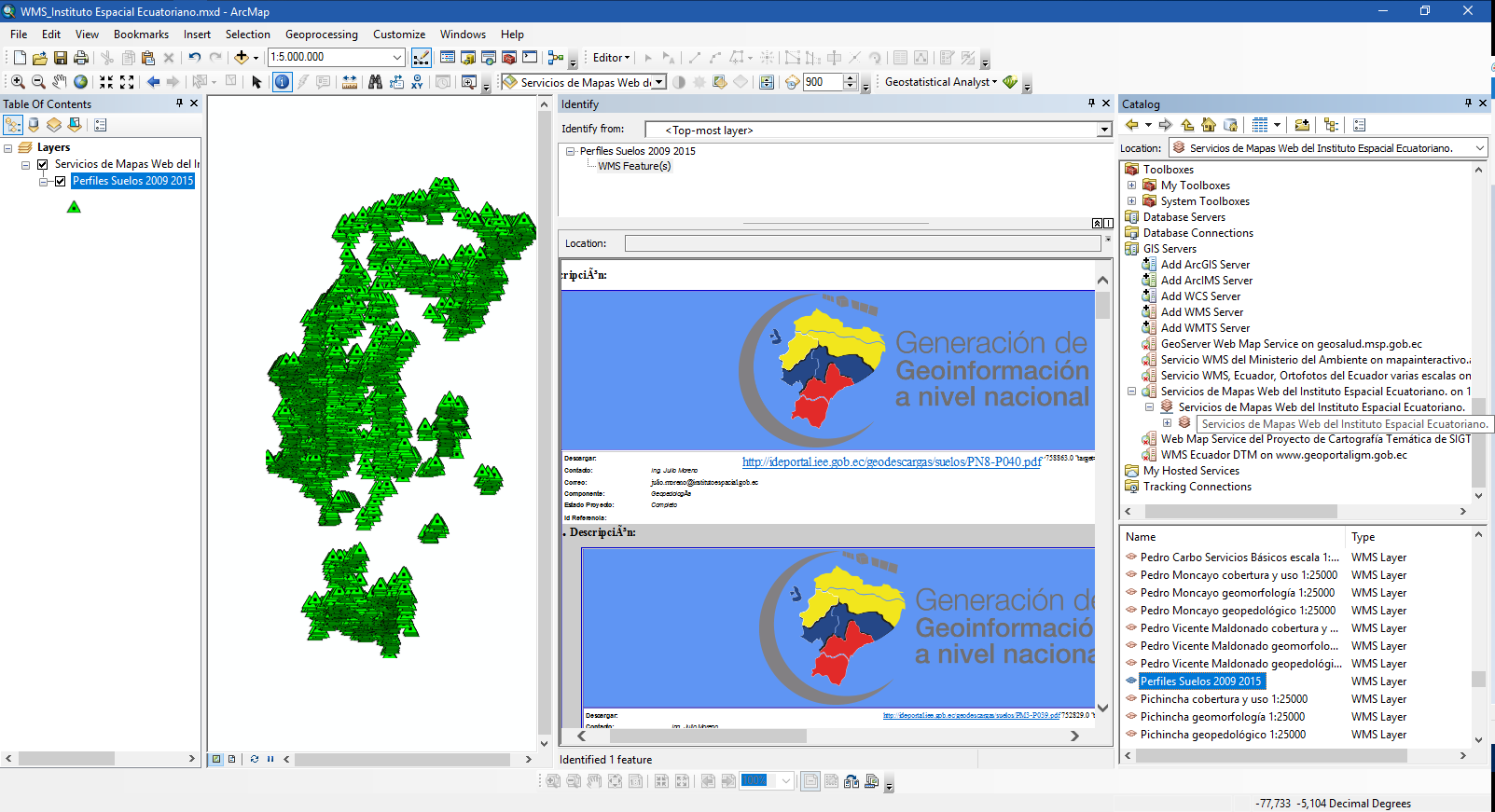 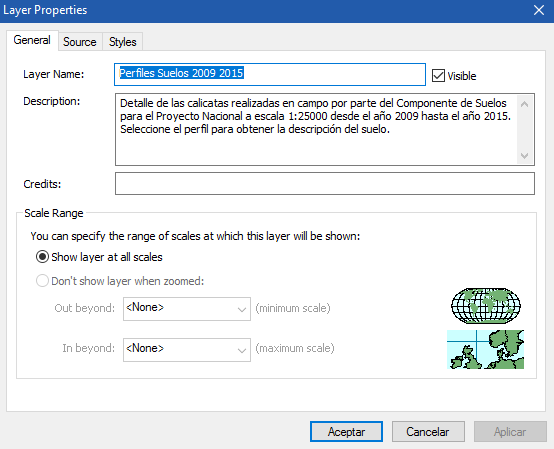 Recopilación de datos
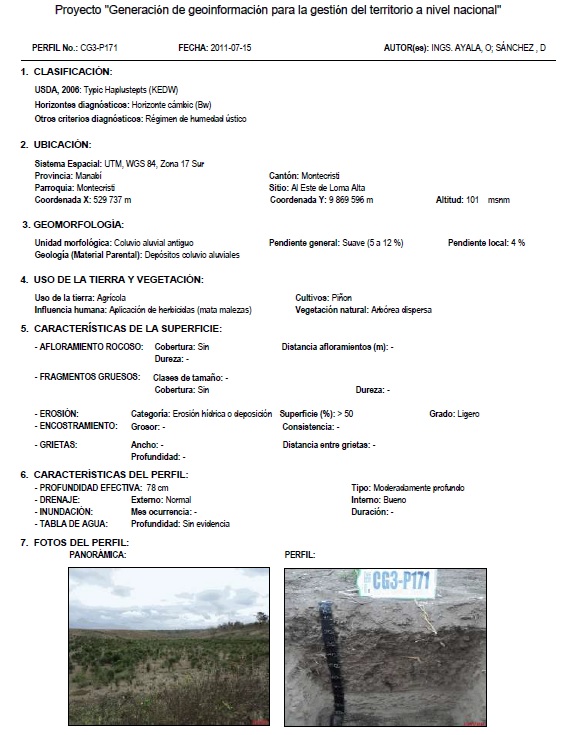 130 puntos de muestreo de pH y CE (observación)
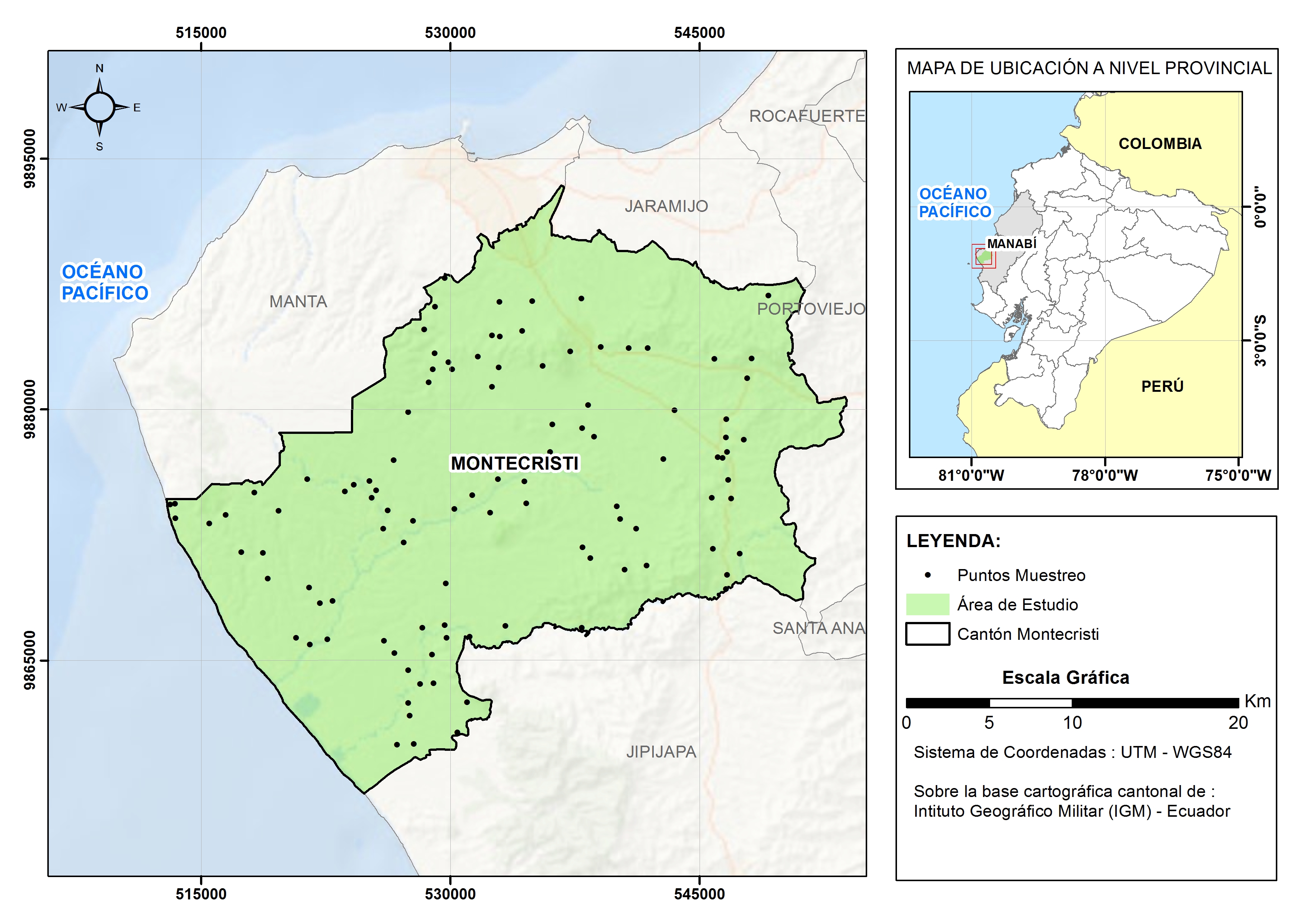 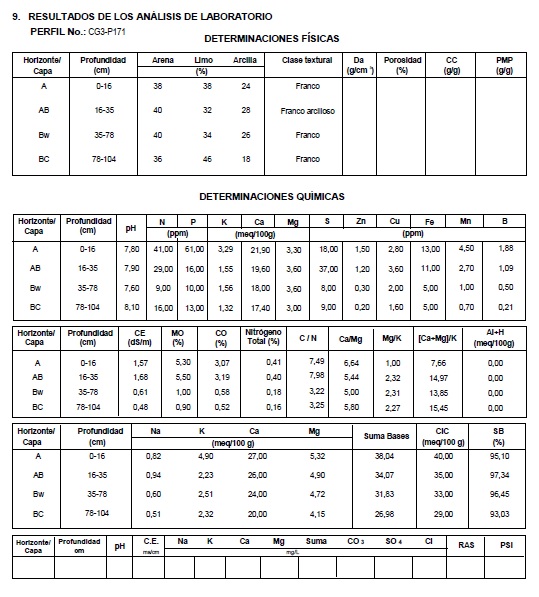 Validación de datos (límites de control)
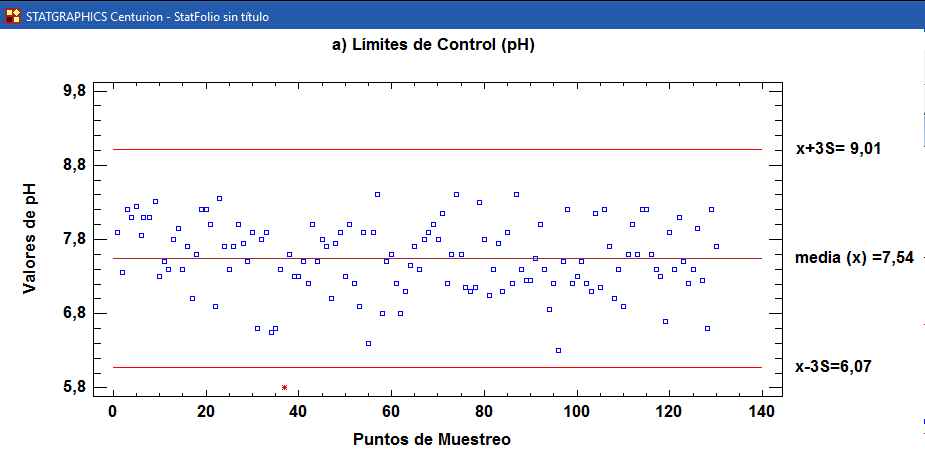 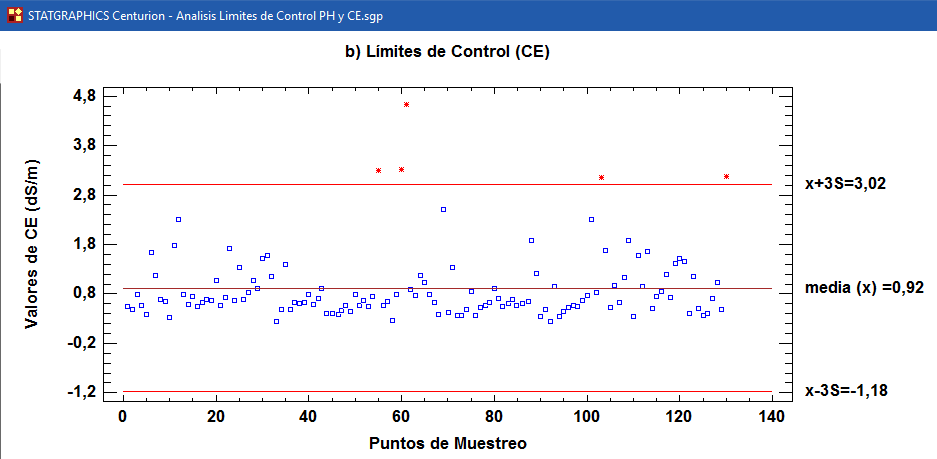 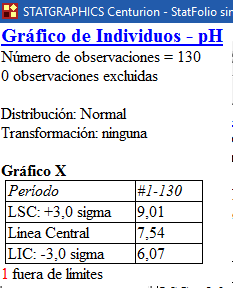 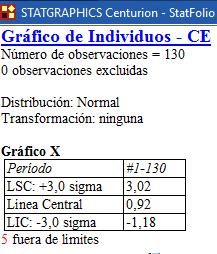 Selección de los puntos de validación
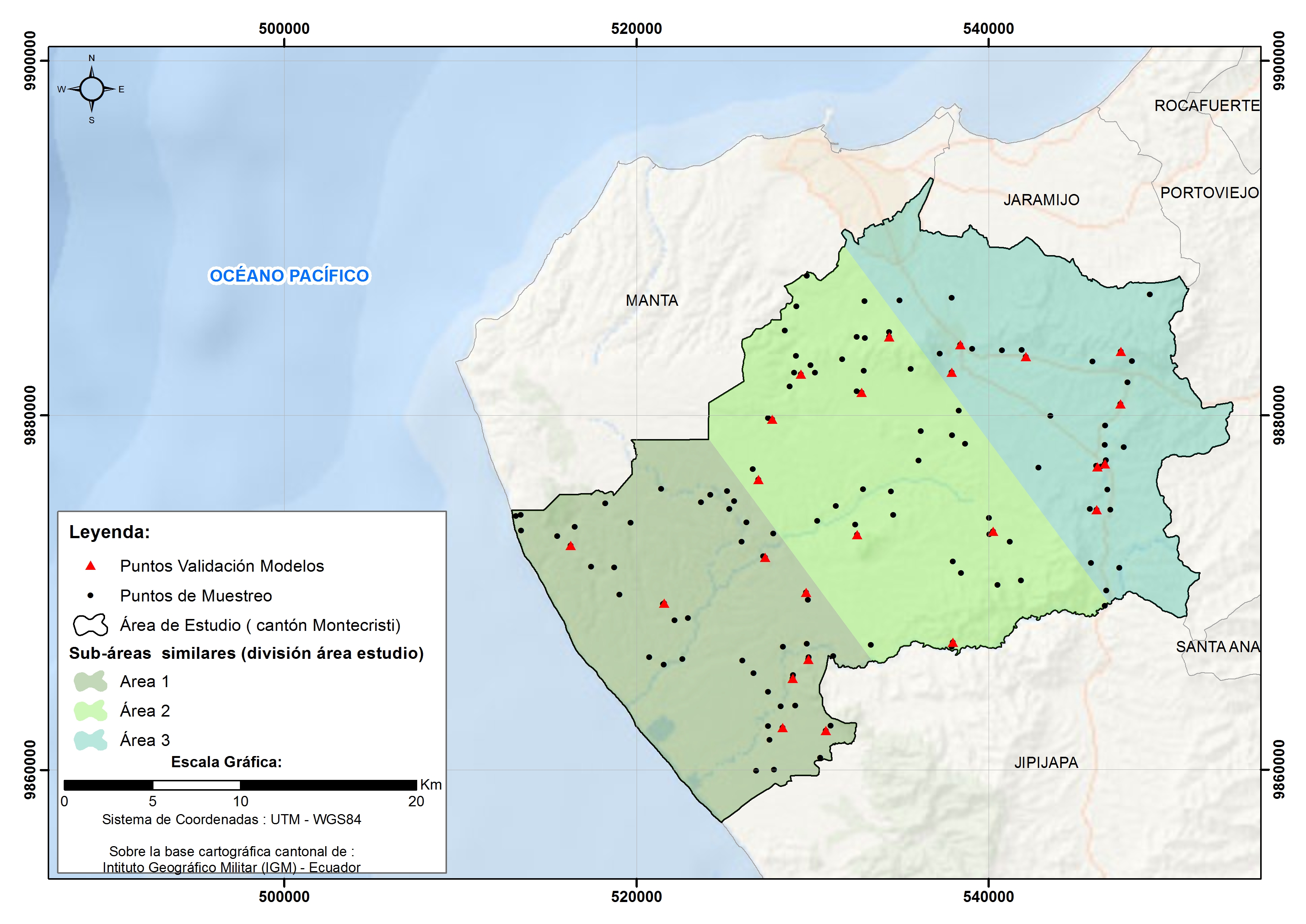 24 puntos de validación, representan aproximadamente un 20% de muestras extraídas, de la base de datos original.
La nueva base de datos sin puntos de validación, es de 105 y 101 puntos muestreo para pH y conductividad eléctrica (CE)  respectivamente.
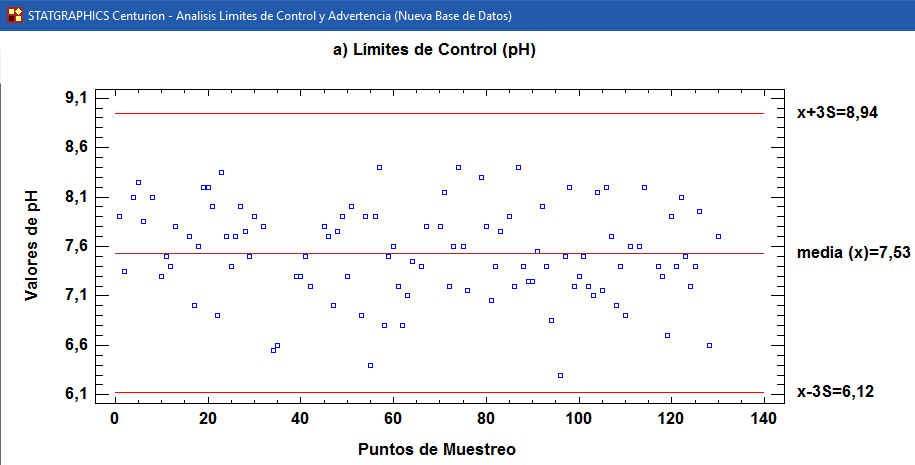 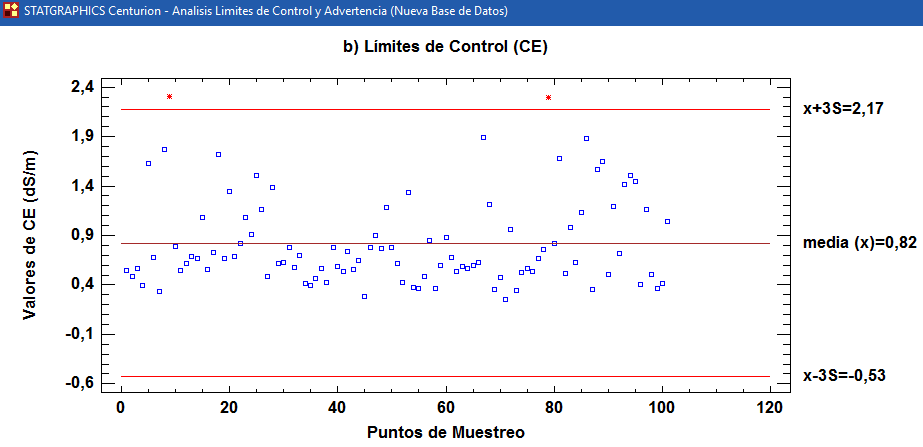 Validación de datos (límites de control y advertencia)
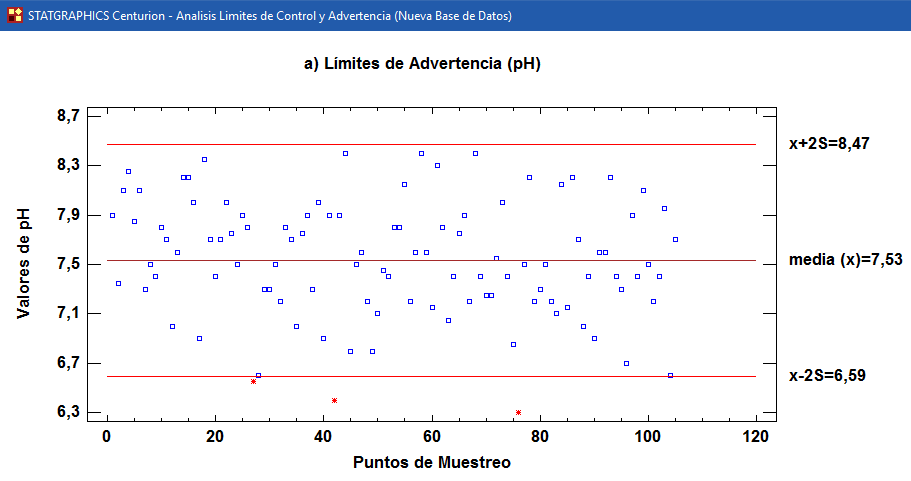 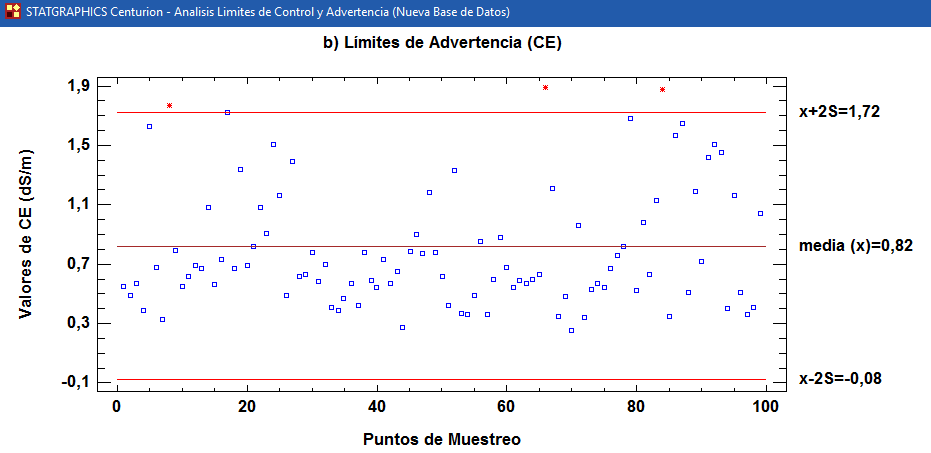 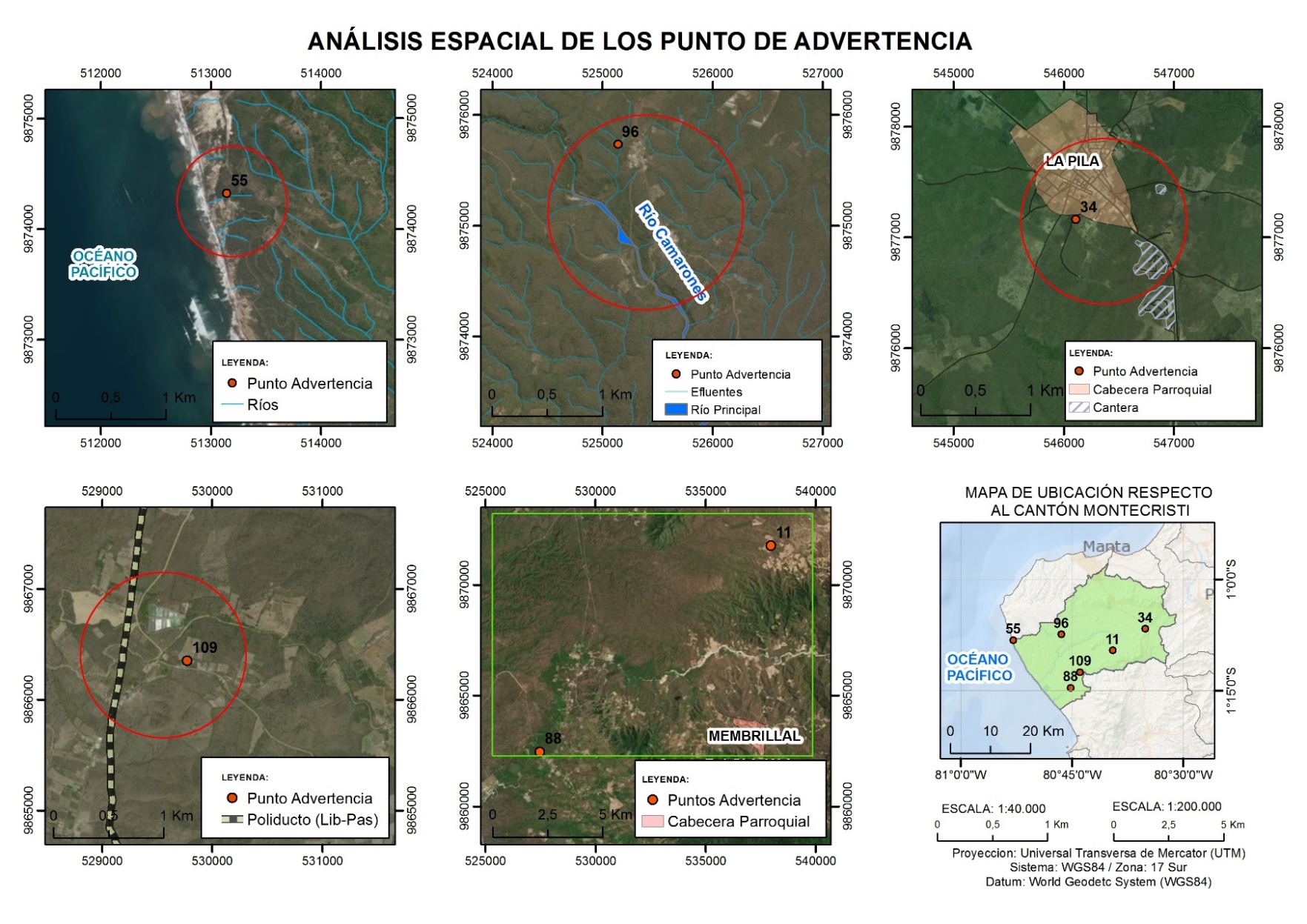 Validación de datos (límites de control y advertencia)
La base de datos final validada queda conformada por 102 y 98 puntos de muestreo para pH y conductividad eléctrica (CE) respectivamente
1. Estadísticos representativos
3.Identificación de datos atípicos
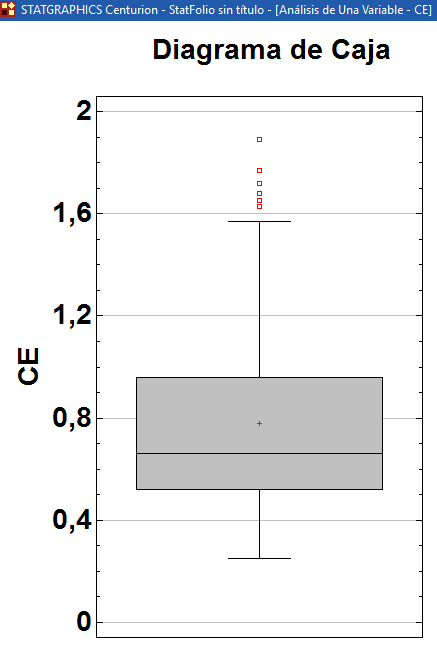 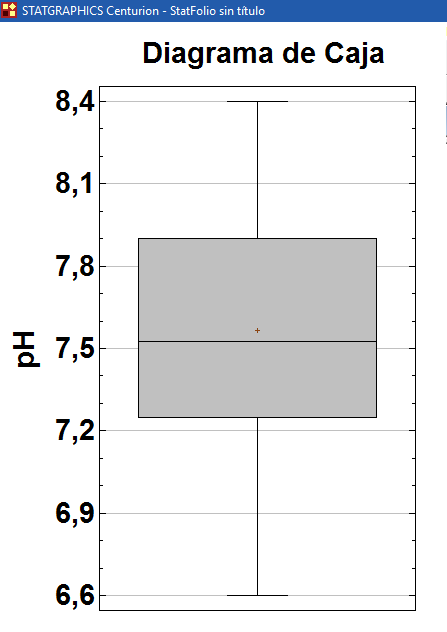 Aplicación de técnicas geoestadísticas (análisis exploratorio)
2. Histogramas
Se identificó 6 datos atípicos de CE, que se verificaron sus valores. No se encontró errores por lo que se decidió no eliminar estos puntos.
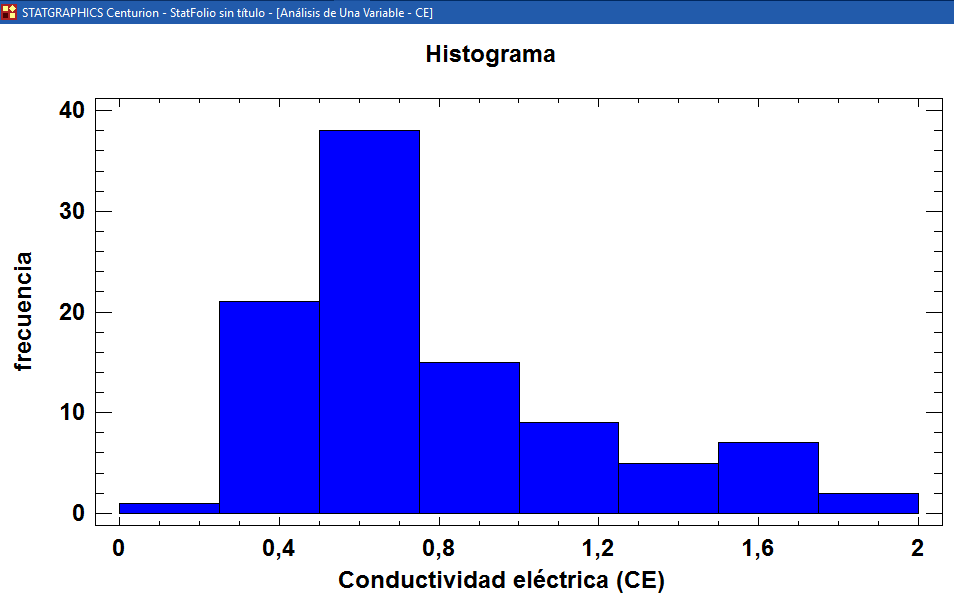 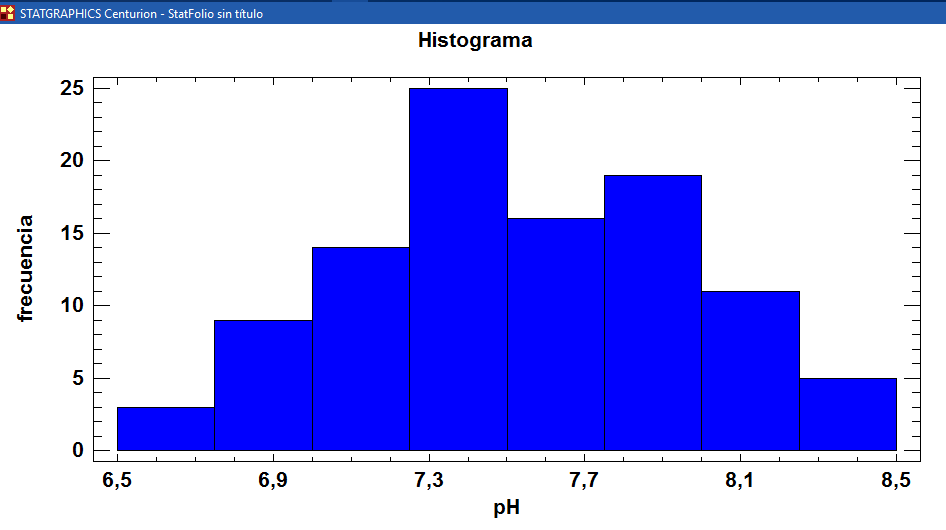 Semivariogramas
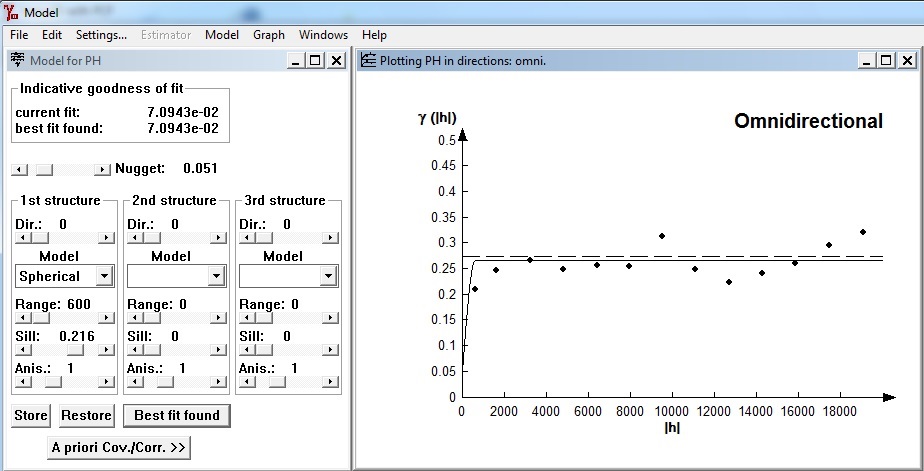 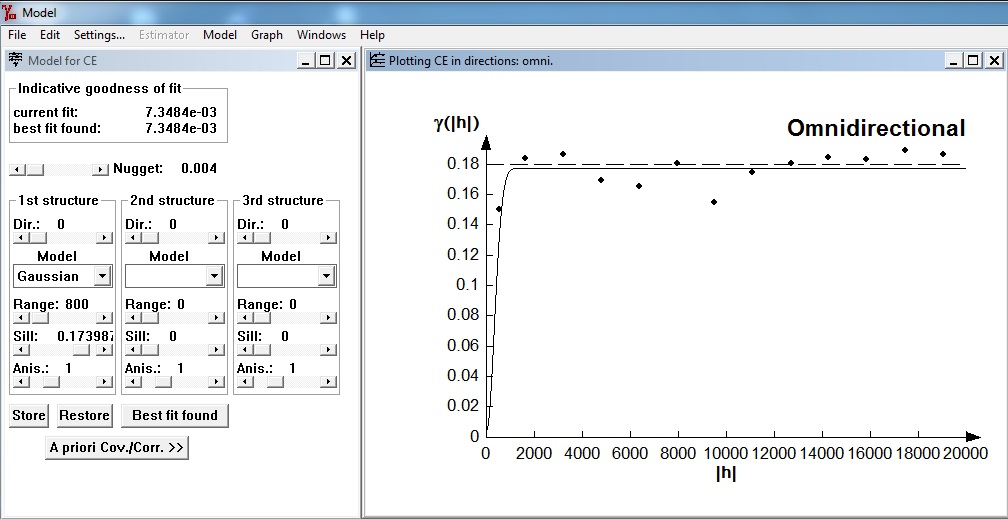 Aplicación de técnicas geoestadísticas (análisis estructural)
Resumen de los parámetros calculados en el análisis estructural de  pH y CE
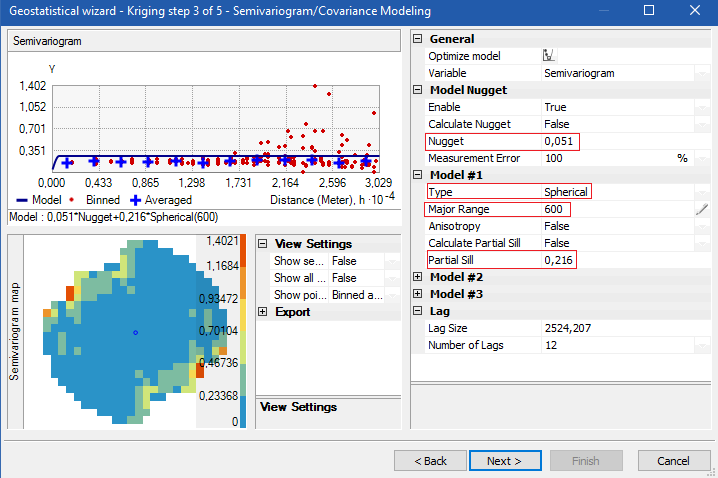 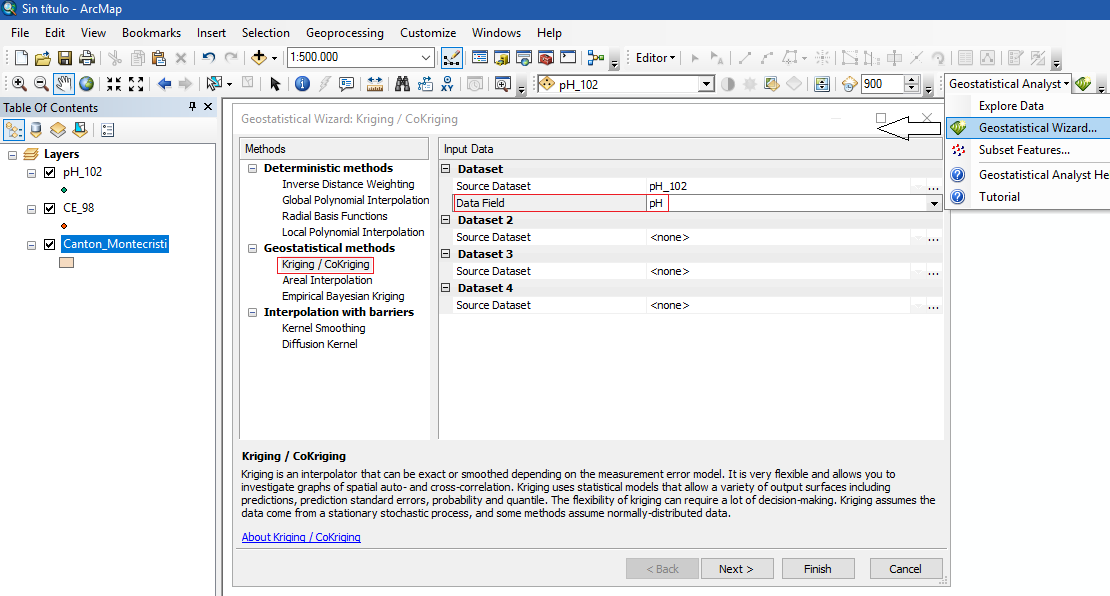 Aplicación de técnicas geoestadísticas (Predicción)
2. Ingreso de parámetros del semivariograma
1. Geoestatical Wizard- ArcGIS 10.1
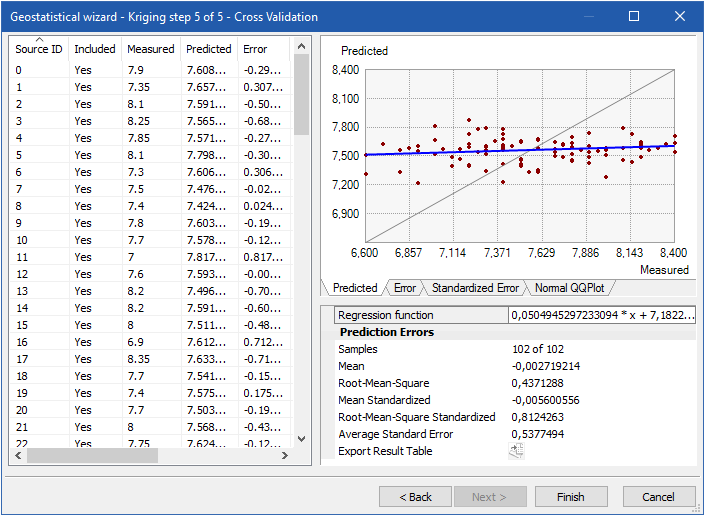 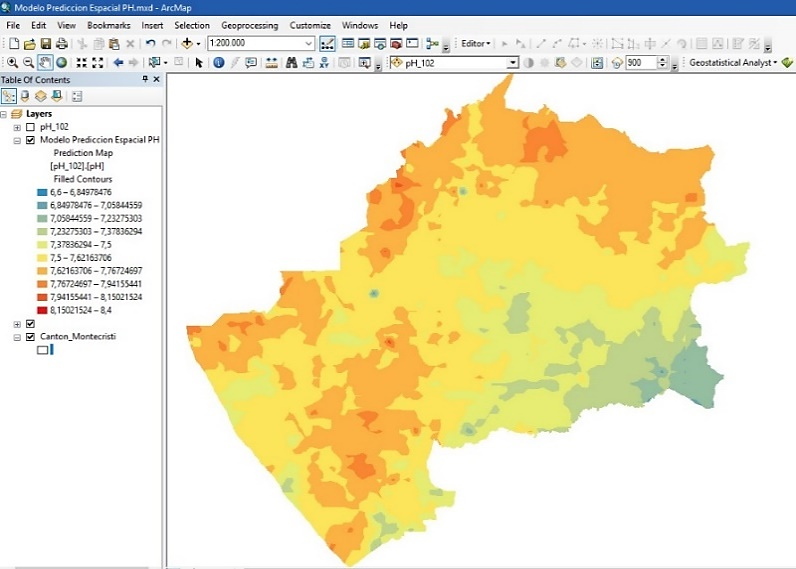 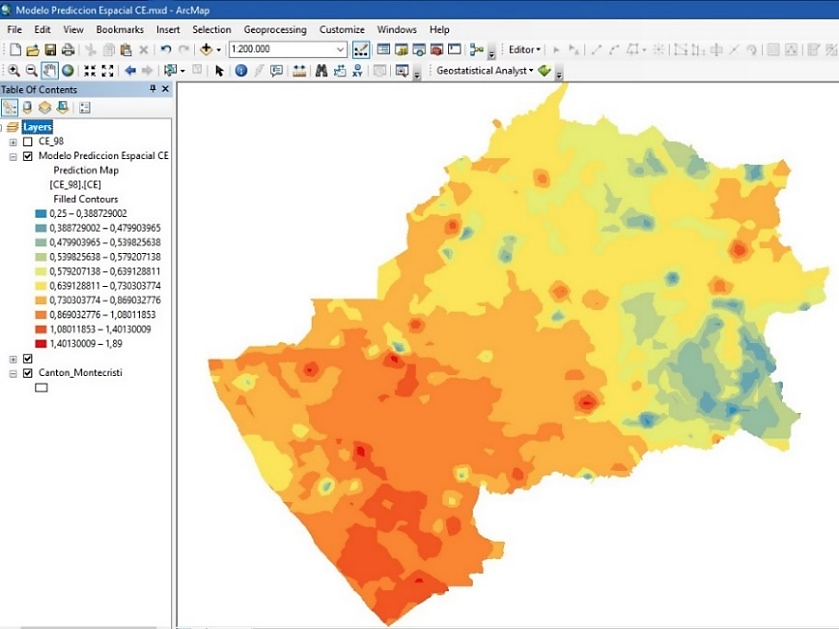 3. Cross Validation
4. Modelos de predicción
1. Selección de un modelo matemático (aplicando la herramienta sftool de MatLab)
Aplicación de mínimos cuadrados colocación (LSC) – Filtrado de las observaciones
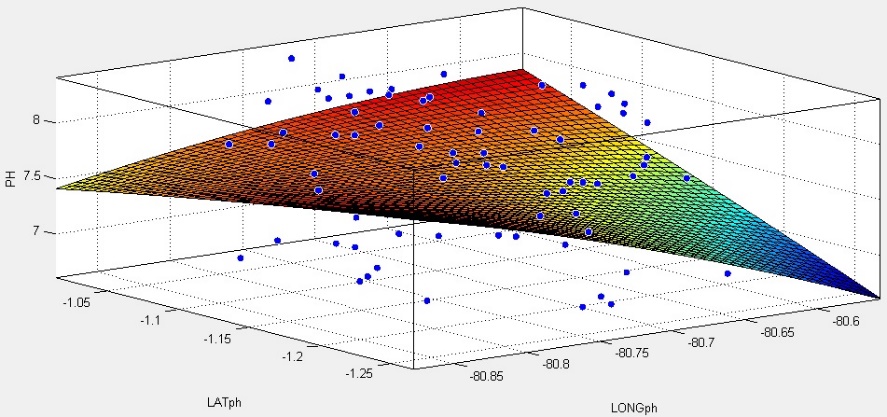 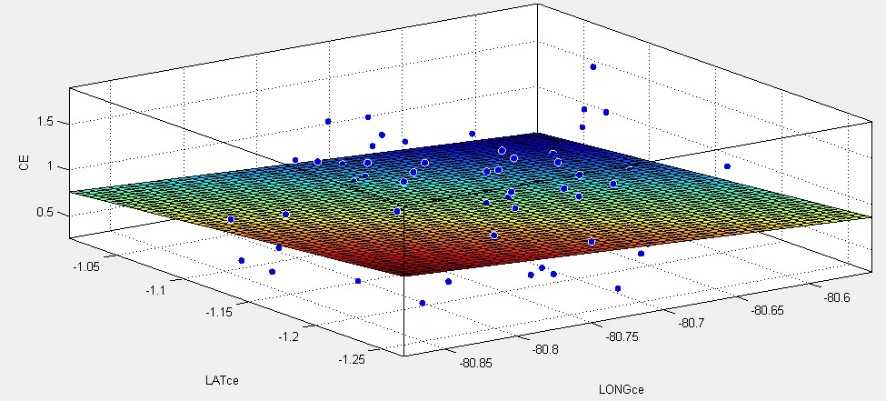 2. Ajuste del modelo matemático seleccionado, a través del método paramétrico
3. Cálculo de la covarianza empírica de las señales (aplicando código programación de LSC)
Aplicación de mínimos cuadrados colocación (LSC) – Filtrado de las observaciones
Eje Y
Eje X
*Es importante comprobar el carácter positivo de la función covarianza
4. Cálculo de la función covarianza empírica de las señales (aplicando la herramienta cftool y fitting de MatLab)
Aplicación de mínimos cuadrados colocación (LSC) – Filtrado de las observaciones
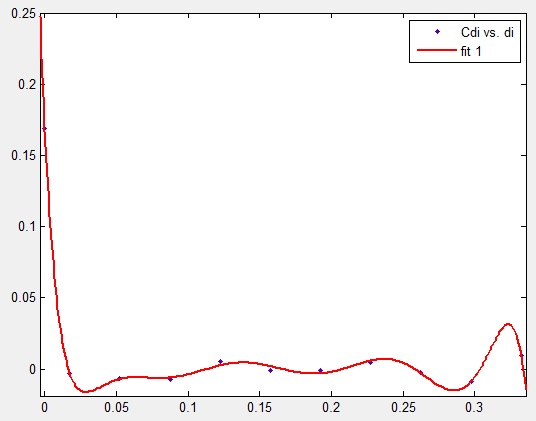 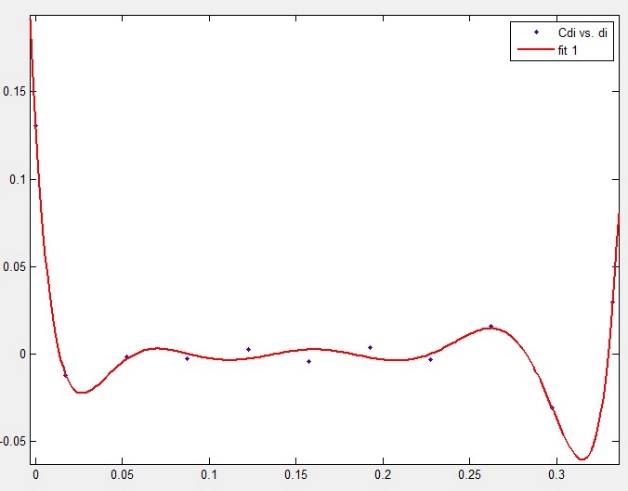 5. Ajuste del modelo matemático seleccionado, a través del método paramétrico
6. Filtración de las observaciones (aplicando código programación de LSC)
Aplicación de mínimos cuadrados colocación (LSC) – Filtrado de las observaciones
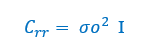 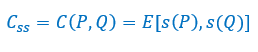 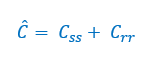 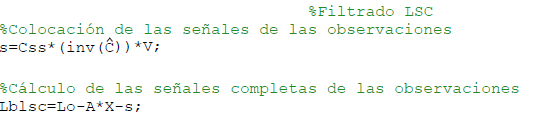 1. Ajuste del modelo matemático por LSC (aplicando código programación de LSC)
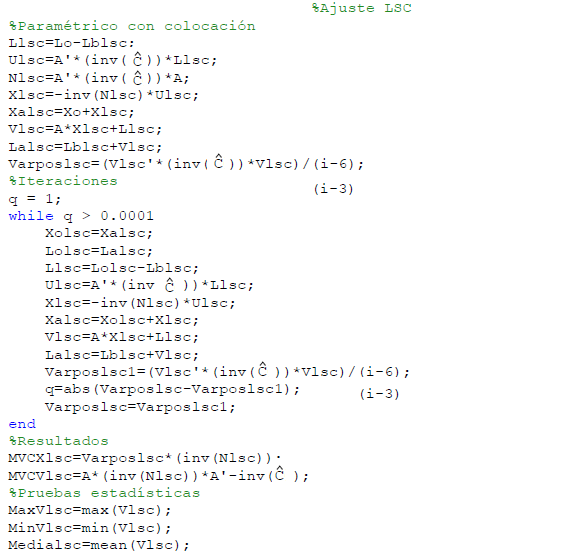 Aplicación de mínimos cuadrados colocación (LSC) – Ajuste del modelo matemático por LSC
para pH
para CE
para pH
para CE
1. Ajuste del modelo matemático por LSC (aplicando código programación de LSC)
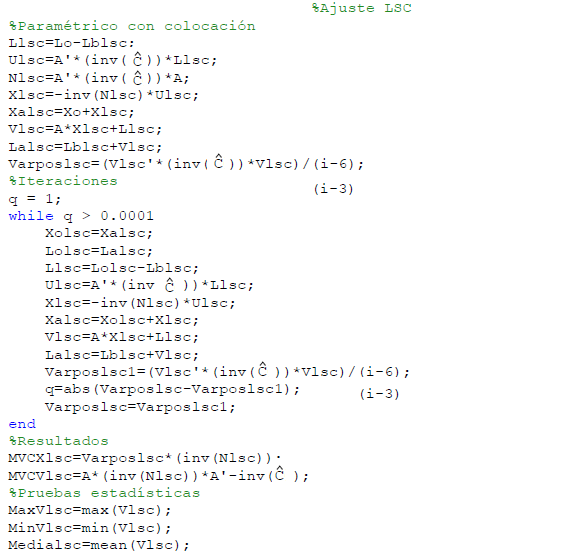 Aplicación de mínimos cuadrados colocación (LSC) – Ajuste del modelo matemático por LSC
para pH
para CE
para pH
para CE
Ajuste del modelo matemático por LSC (aplicando código programación de LSC)
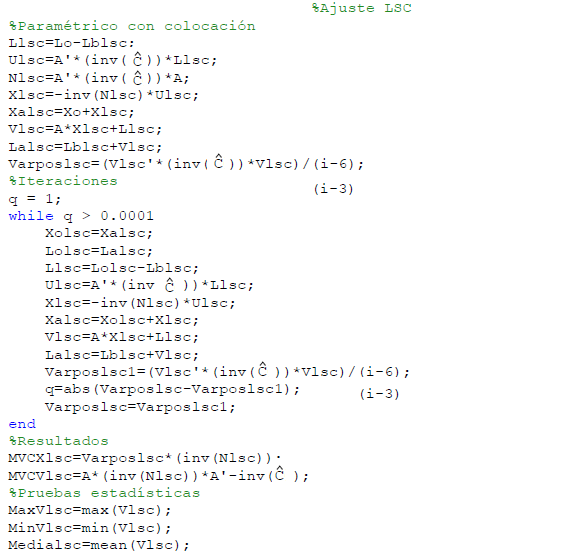 Aplicación de mínimos cuadrados colocación (LSC) – Ajuste del modelo matemático por LSC
para pH
para CE
3. Ajuste paramétrico con colocación
para pH
para CE
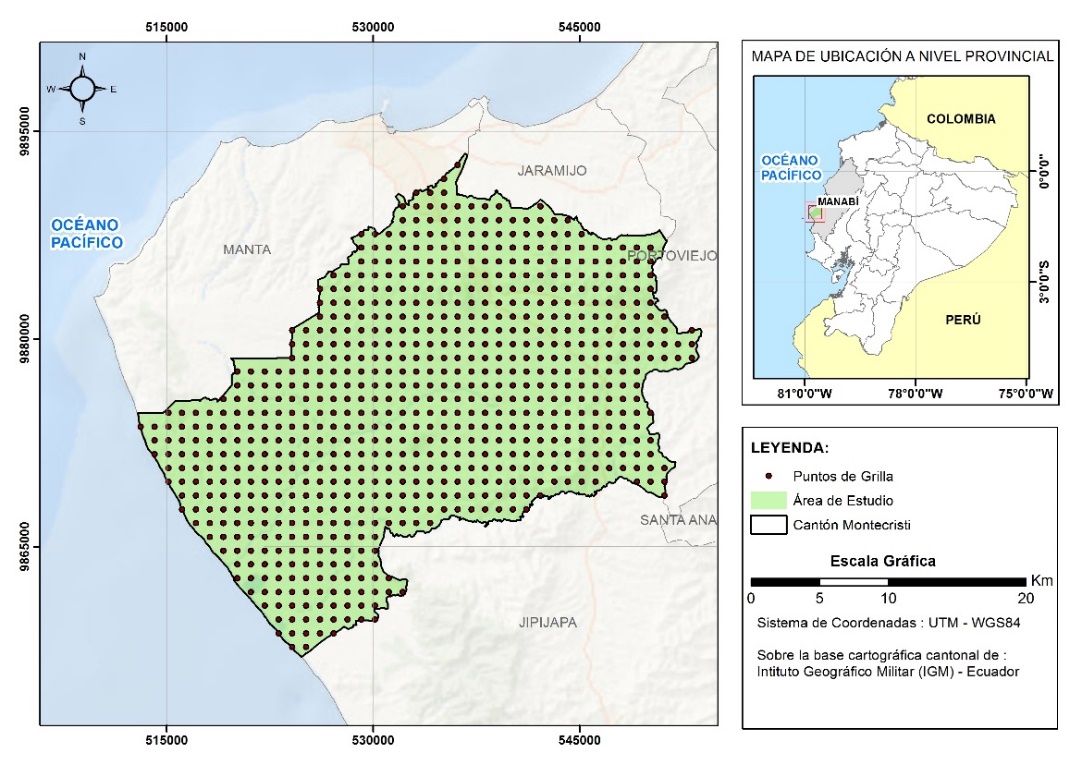 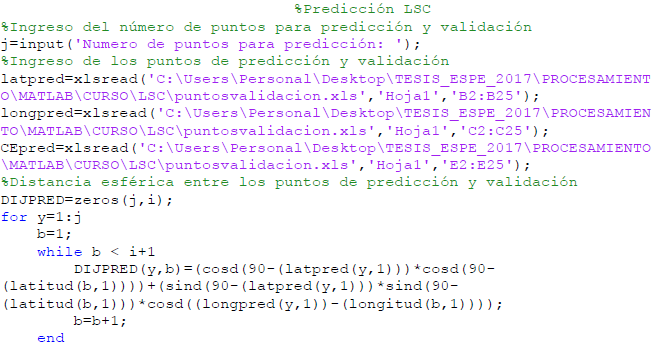 Aplicación de mínimos cuadrados colocación (LSC) – Predicción de los valores de pH y CE
2. Aplicar el código de programación de LSC
1. Crear grilla de puntos (743 puntos)
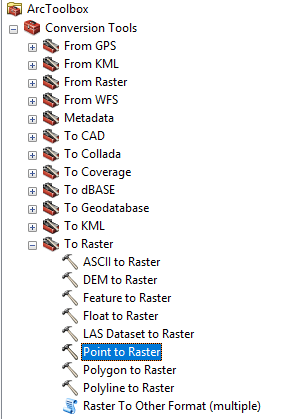 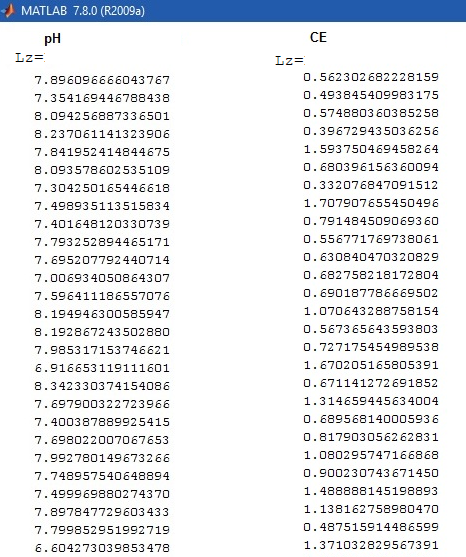 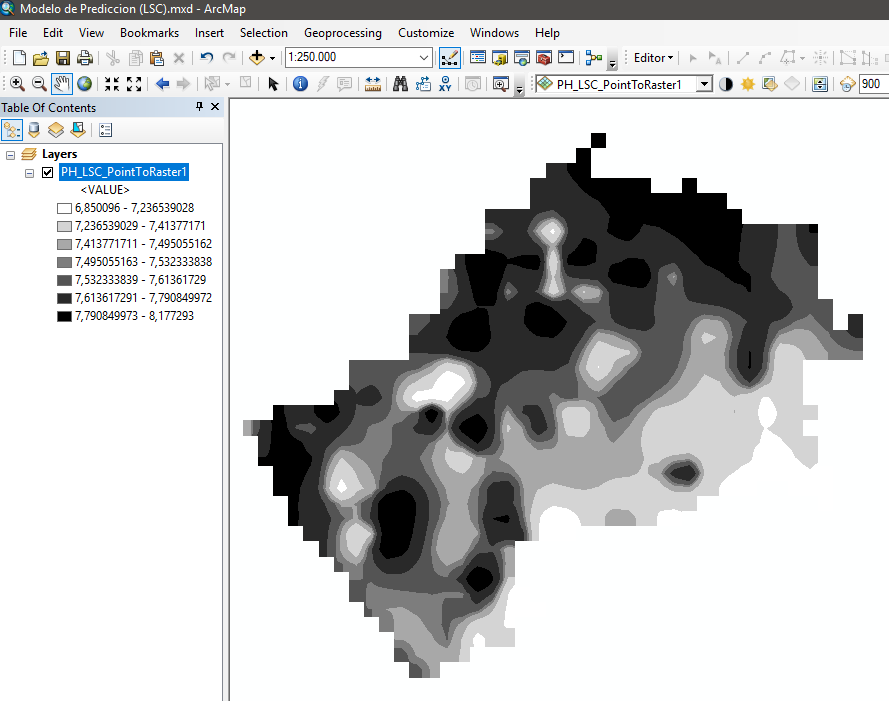 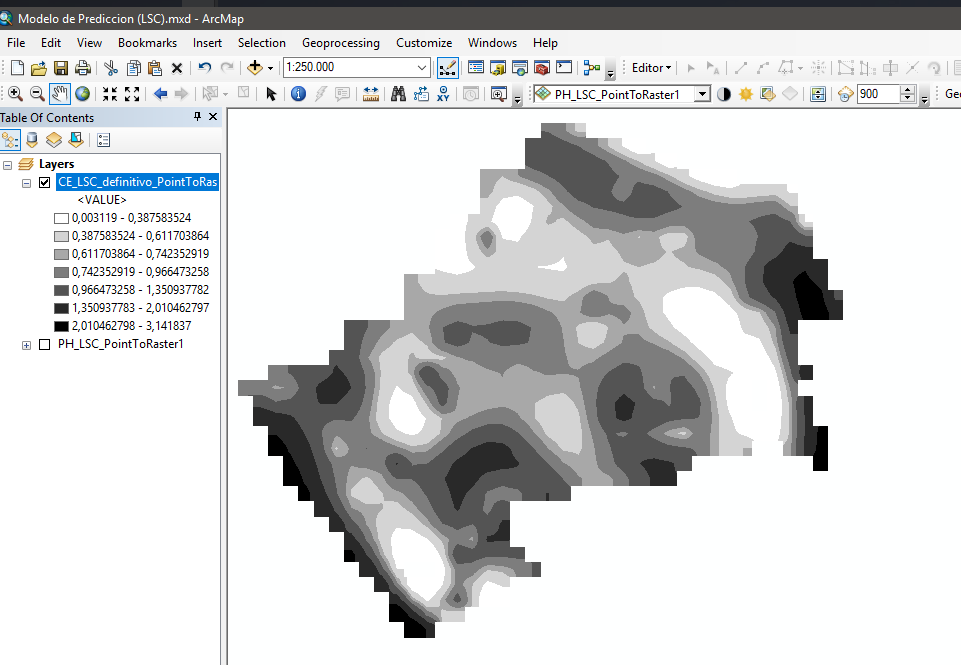 4. Modelos de predicción por LSC
3. Representar los datos predichos
RESULTADOS
Mapa del modelo de predicción de pH – Aplicando técnicas geoestadísticas
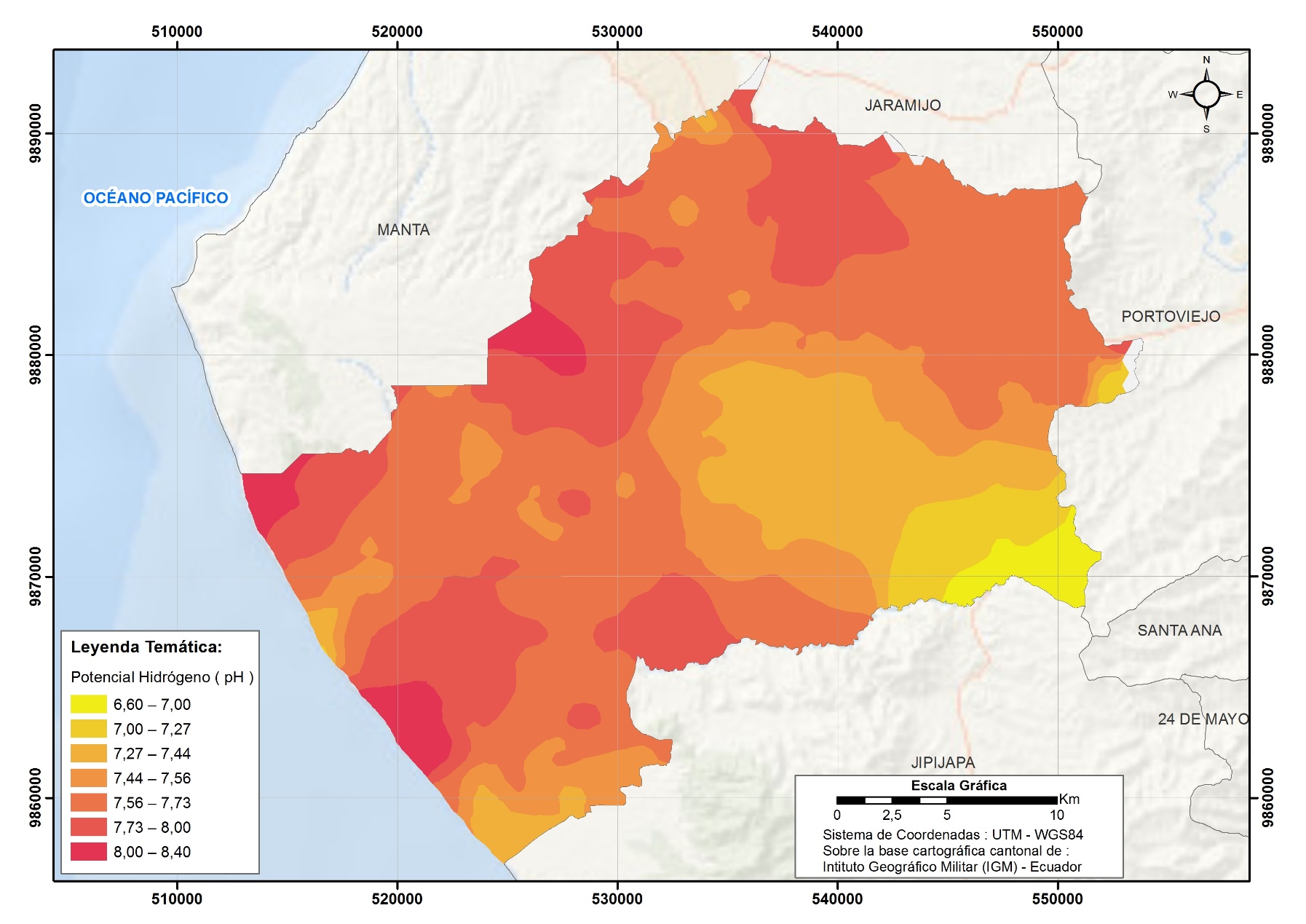 Según el pH del modelo , en el cantón Montecristi predomina el suelo medianamente alcalino(7,4 -8,5)
Este tipo de suelo es apto para cultivos de maíz duro (choclo o seco), caña de azúcar, café, algodón, cebada, zapallo, sandia entre otros
Mapa del modelo de predicción de CE – Aplicando técnicas geoestadísticas
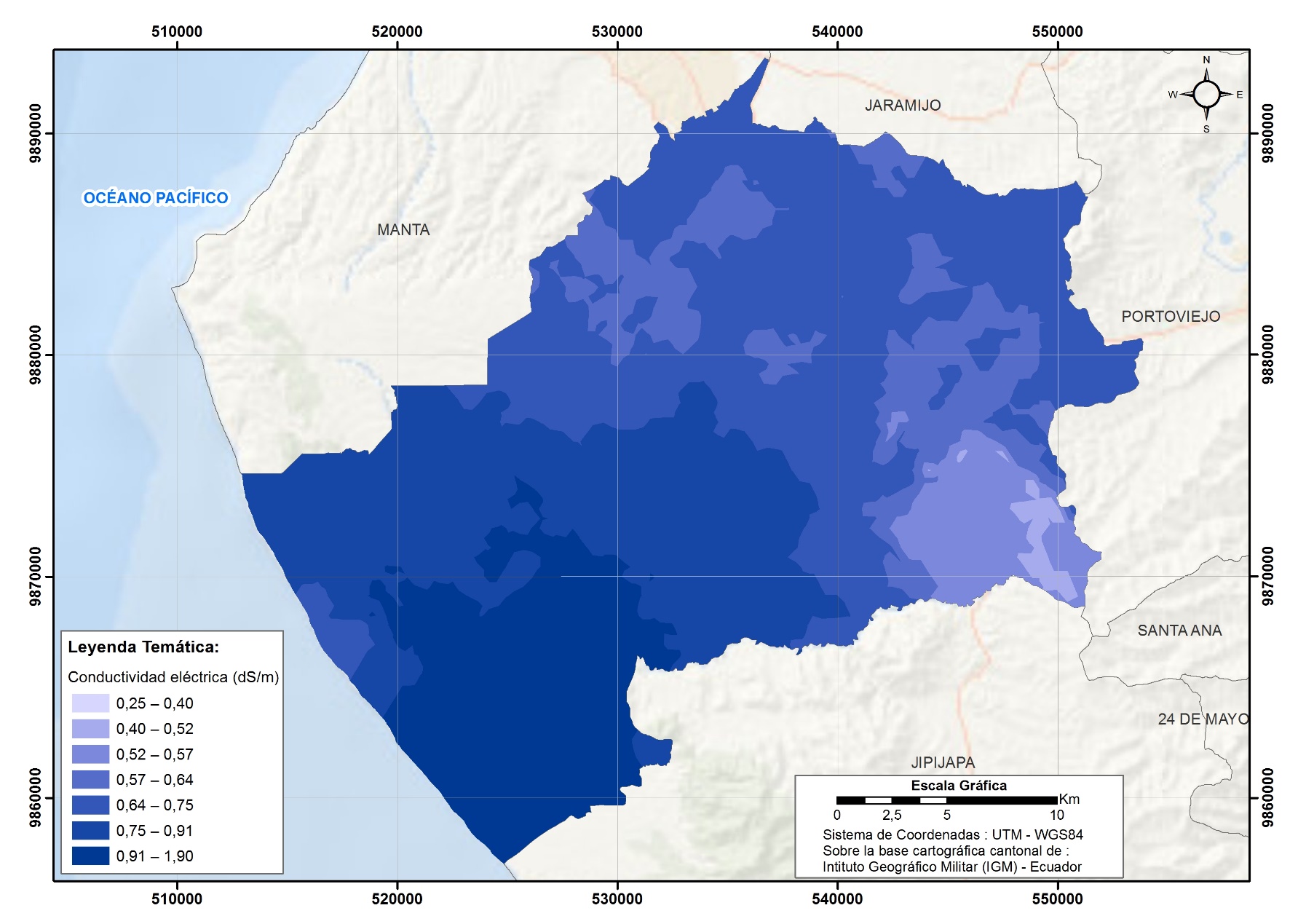 Según la CE del modelo, en el cantón Montecristi predomina el suelo con salinidad despreciable (<1,O dS/m)
Este tipo de suelo presenta mediana fertilidad natural
Mapa del modelo de predicción de pH – Aplicando LSC
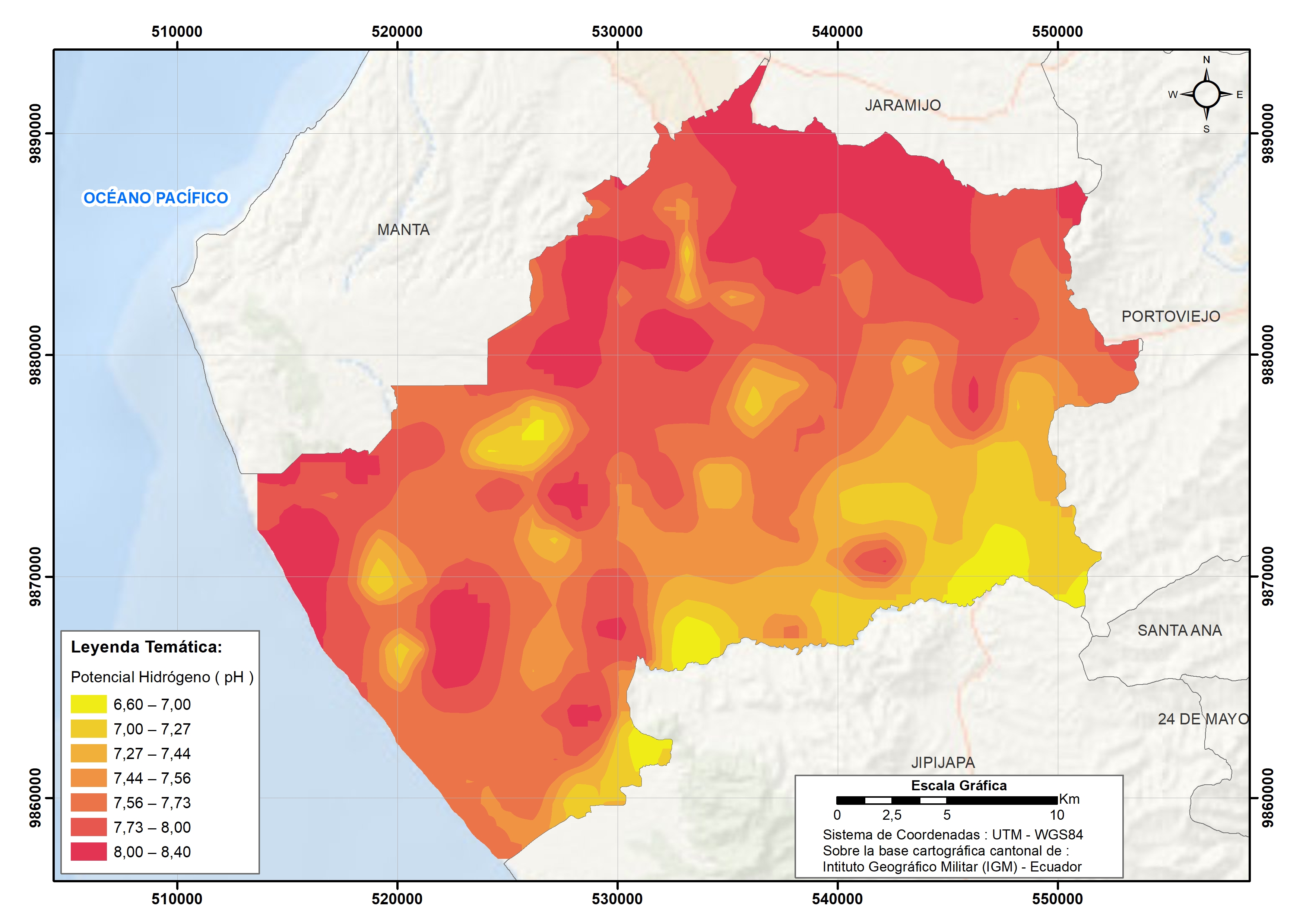 Según el pH del modelo , en el cantón Montecristi predomina el suelo medianamente alcalino(7,4 -8,5)
Este tipo de suelo es apto para cultivos de maíz duro (choclo o seco), caña de azúcar, café, algodón, cebada, zapallo, sandia entre otros
Mapa del modelo de predicción de CE – Aplicando LSC
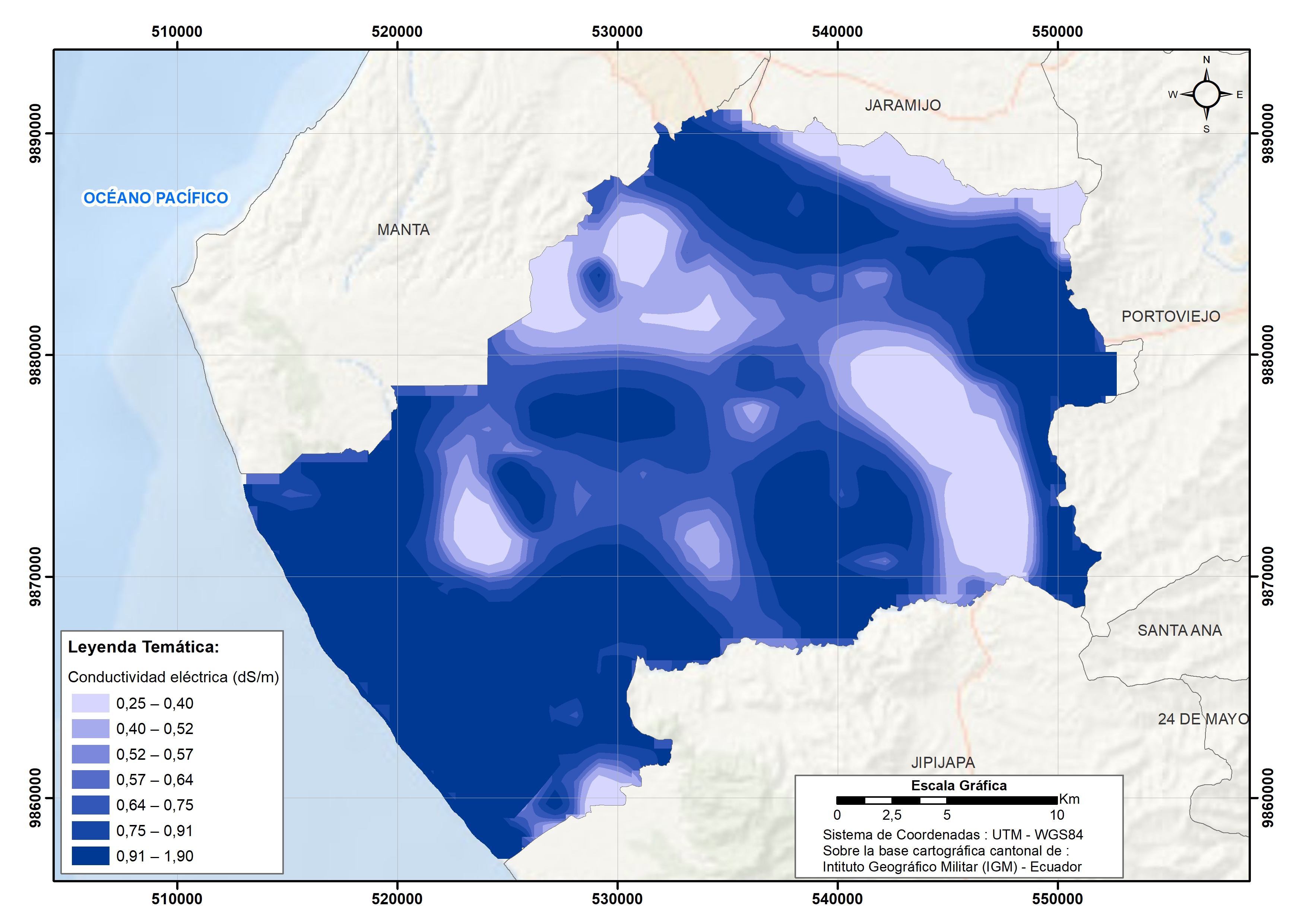 Según la CE del modelo, en el cantón Montecristi predomina el suelo con salinidad despreciable (<1,O dS/m)
Este tipo de suelo presenta mediana fertilidad natural
Modelo de predicción de pH - aplicando técnicas geoestadísticas
Modelo de predicción de pH – aplicando LSC
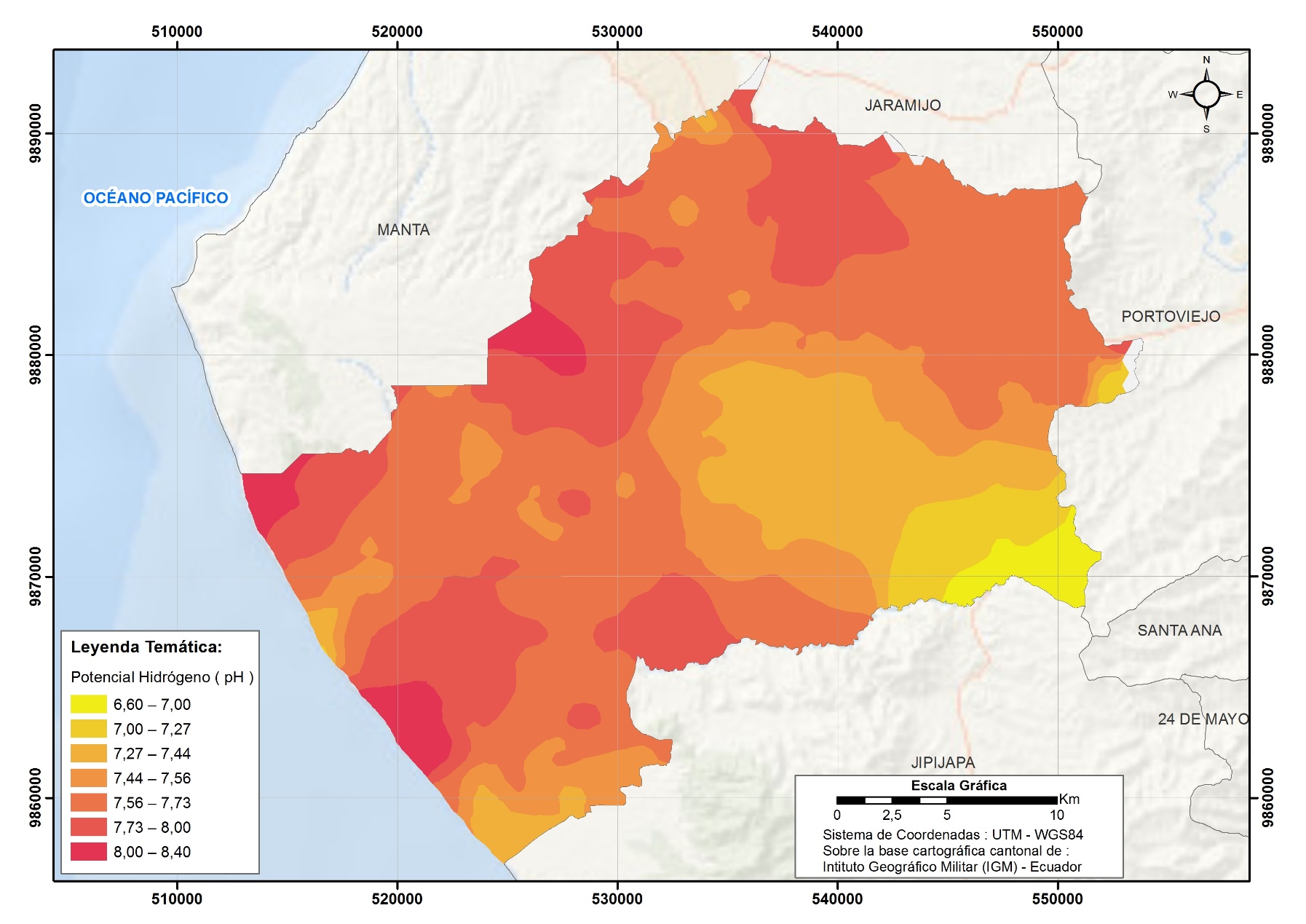 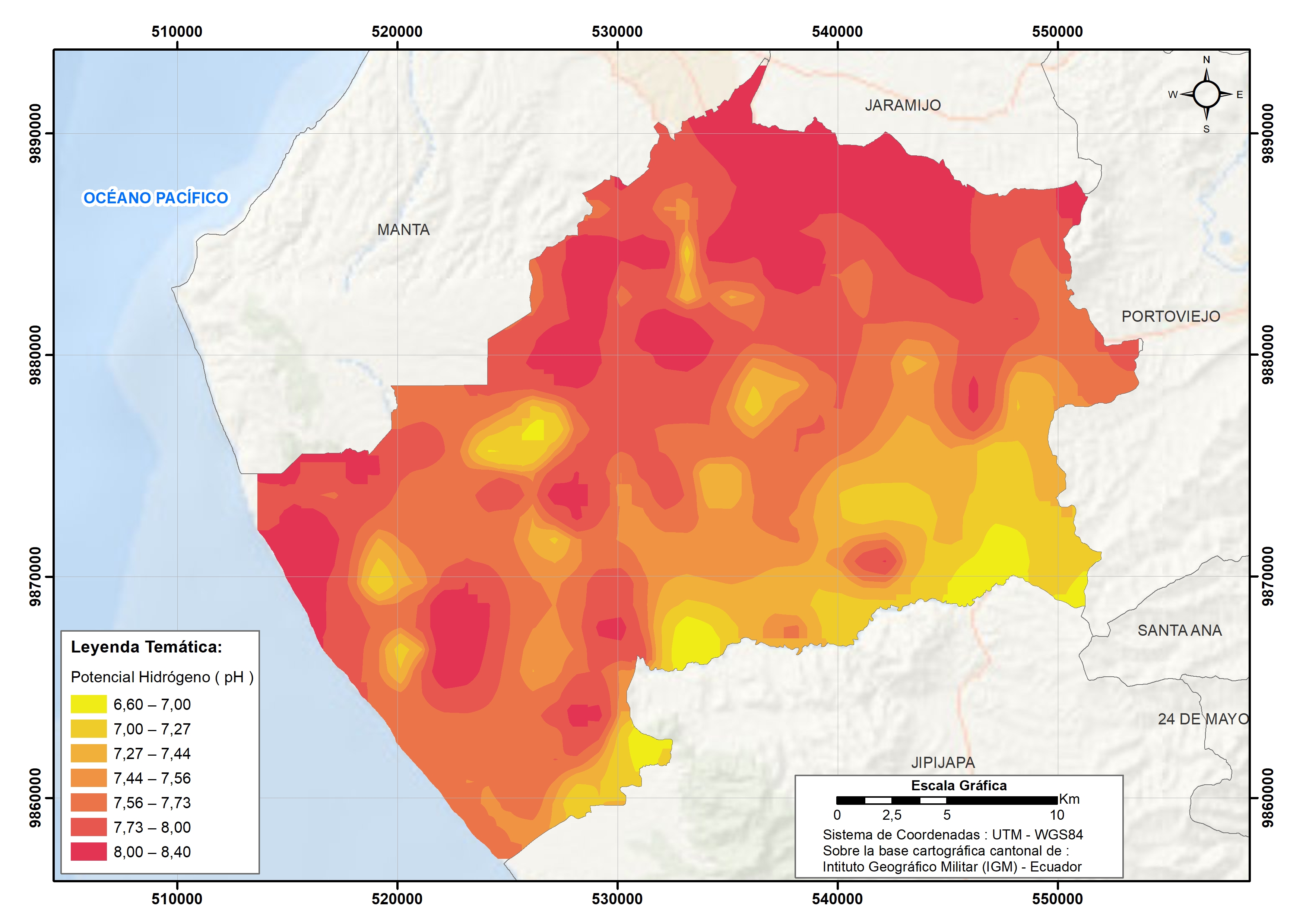 Análisis comparativo de las metodologías aplicadas
Modelo de predicción de CE - aplicando técnicas geoestadísticas
Modelo de predicción de CE – aplicando LSC
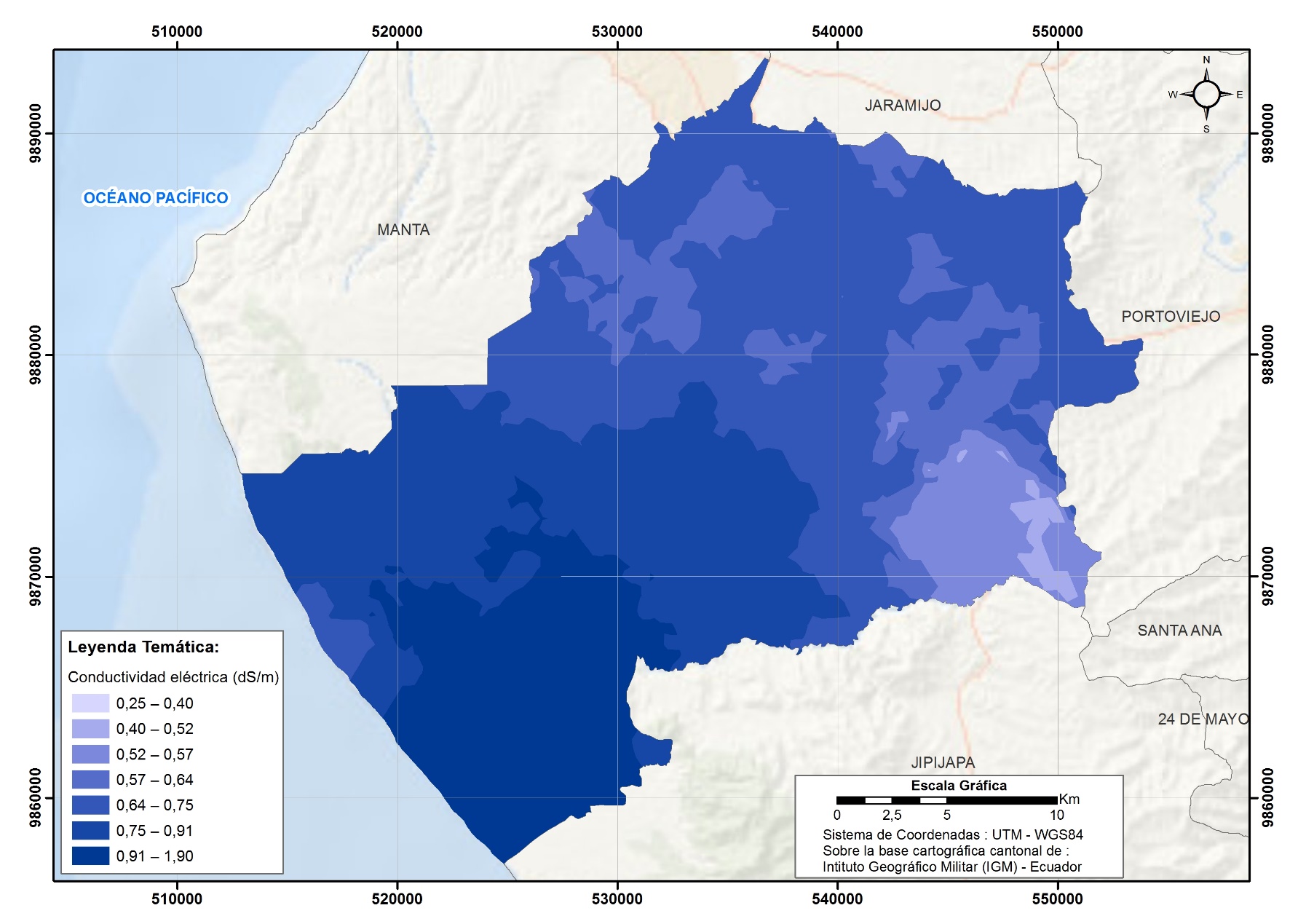 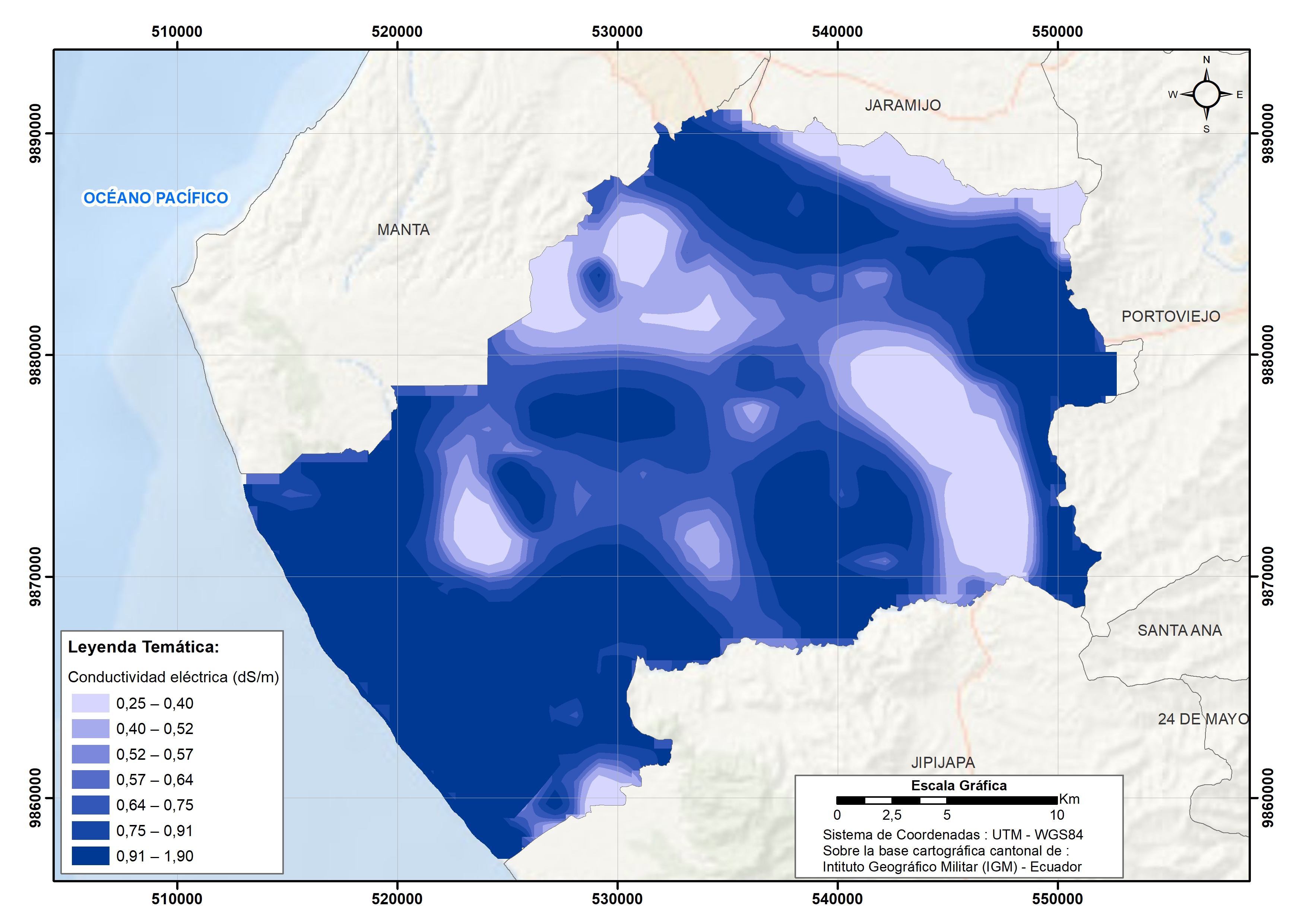 Análisis comparativo de las metodologías aplicadas
COMPROBACIÓN DE LA HIPÓTESIS
24 puntos de validación (20% de la muestra total)

 Prueba de hipótesis de Fisher
Resumen estadístico del error modelo de pH y CE
Comprobación de la hipótesis
Los modelos de predicción espacial que generan un menor grado de incertidumbre son: el de conductividad eléctrica (CE) por LSC y el de pH por técnicas geoestadísticas.
Se aplicó la prueba F (Fisher) , para la comparación de dos varianzas
pH
CE
1. Planteamiento de hipótesis nula y alternativa
Validación de la hipótesis
2. Definir el nivel de confianza (95%)
3. Estadístico de Prueba
4. Regla de Decisión
pH
CE
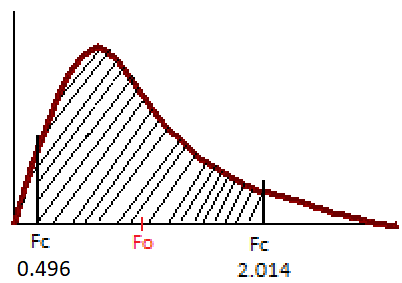 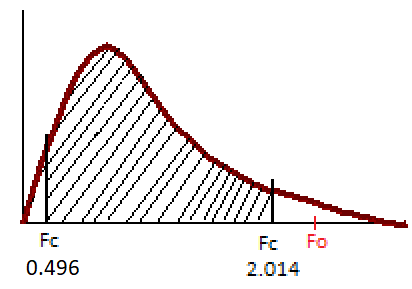 Validación de la hipótesis
0,496
0,496
2,014
2,014
De esta manera la hipótesis planteada (Ho) se rechaza para la variable de pH y se acepta para la variable de conductividad eléctrica (CE).
CONCLUSIONES
Se recopilaron un total de 130 fichas técnicas de cada perfil del suelo (parámetros físicos y químicos por cada horizonte/capa) a través  del Web Map Service (WMS) del Instituto Espacial Ecuatoriano. De toda la base de datos se validaron 102 y 98 puntos de muestreo para pH y conductividad eléctrica (CE) respectivamente, a través de gráficas de control y advertencia.

Los modelos de predicción espacial de pH y conductividad eléctrica (CE) obtenidos por técnicas geoestadísticas, se generaron a través del interpolador  Kriging Ordinario sobre una malla irregular de 102 y 98 puntos de muestreo para pH y CE respectivamente. La mayor variabilidad presento la CE con un coeficiente de variación del 50,24%, mientras que el pH apenas con un 5,75%. 

La aplicación del código de programación, de mínimos cuadrados colocación (LSC) en Matlab R2009a versión 7.8.0, generó una malla regular de 743 puntos predichos, que  posteriormente se graficaron en ArcGIS 10.1 mediante la herramienta Point to Raster. Es importante mencionar que los modelos de predicción espacial de pH y conductividad eléctrica (CE) obtenidos por LSC, están en formato raster. 

La validación de los modelos con puntos externos, demostró que la metodología más competente para la predicción espacial de CE es a través de  mínimos cuadrados colocación (LSC), mientras que para pH son las técnicas geoestadísticas. El mapeo de ciertos parámetros del suelo, permitirán  establecer la factibilidad, la viabilidad y el buen desarrollo de un cultivo en un suelo definido.
RECOMENDACIONES
Para obtener mejores resultados en la aplicación de mínimos cuadrados colocación (LSC), respecto al ajuste del modelo matemático seleccionado de cada variable, se recomienda poseer un mayor número de puntos de observación en forma de malla regular, los mismos que deben adaptarse de mejor manera al gráfico de la función de cada  modelo lineal.  Dicho modelo lineal debe presentar buena correlación, buen condicionamiento del sistema  y el menor error medio.

 Antes de aplicar cualquier metodología de predicción espacial, se recomienda identificar y eliminar la mayor cantidad de fenómenos de contaminación puntual, a través de imágenes satelitales, interpretación visual por ortofotos y el uso de cartografía influyente dentro del área de estudio. Además sería aconsejable visitar el área de estudio para una posible verificación de los datos.

 Se aconseja para futuras investigaciones aplicar la metodología de mínimos cuadrados colocación (LSC), en la generación de modelos de predicción para los múltiples parámetros físicos y químicos del componente suelo.
GRACIAS POR SU ATENCIÓN